Drought  Outlook  Support Briefing(formerly Drought Outlook Discussion)     March 2019
Climate Prediction Center/NCEP/NOAA

http://www.cpc.ncep.noaa.gov/products/Drought
Phone: 1-877-680-3341
Pwd:    858747#
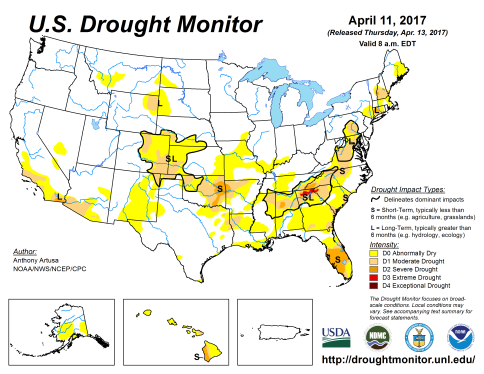 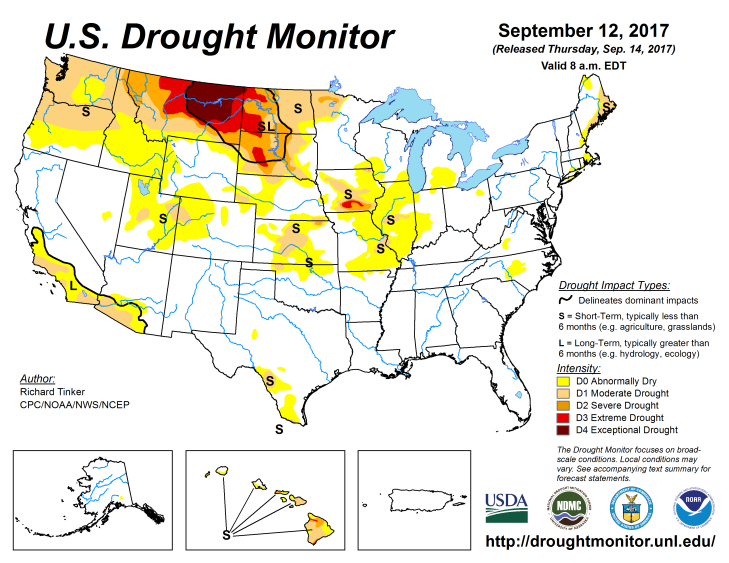 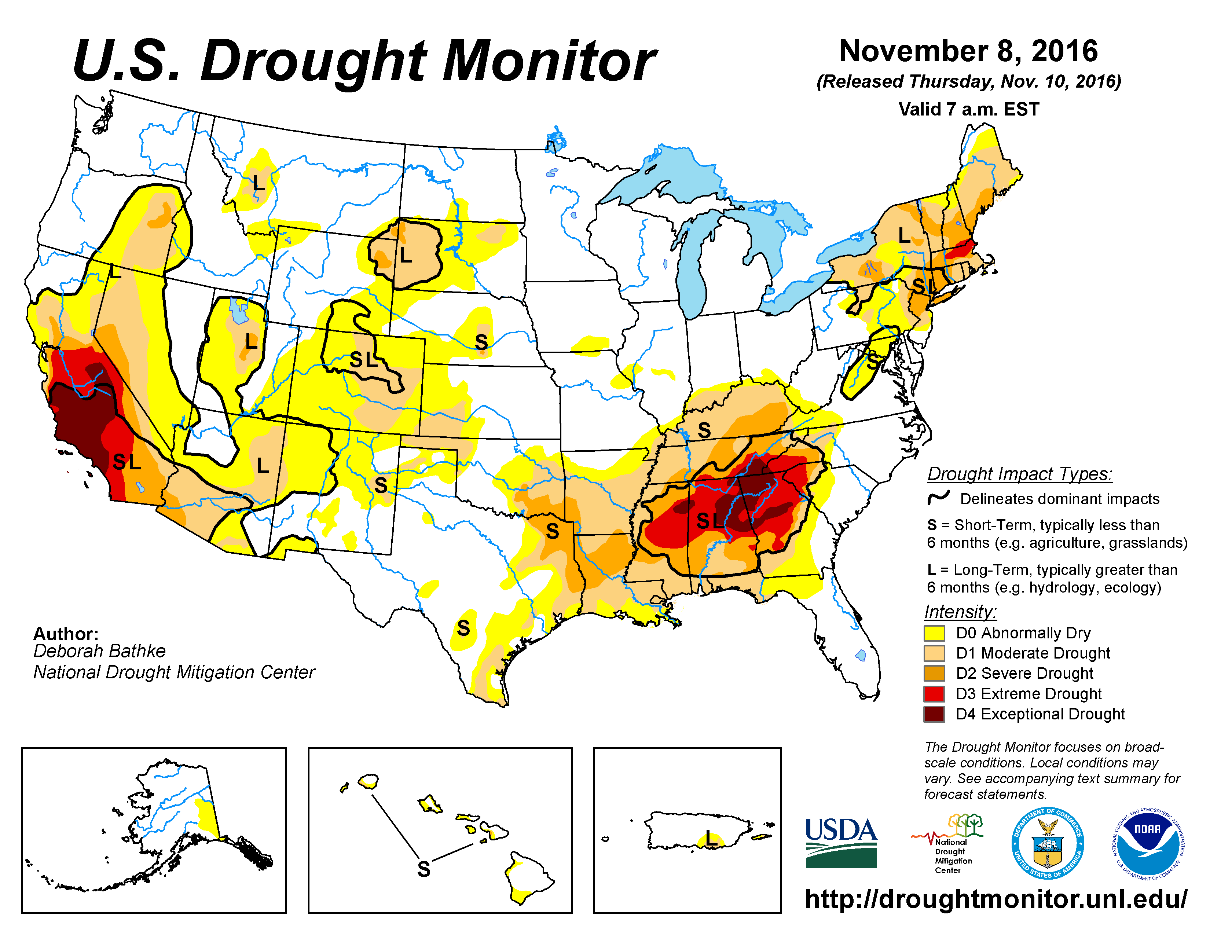 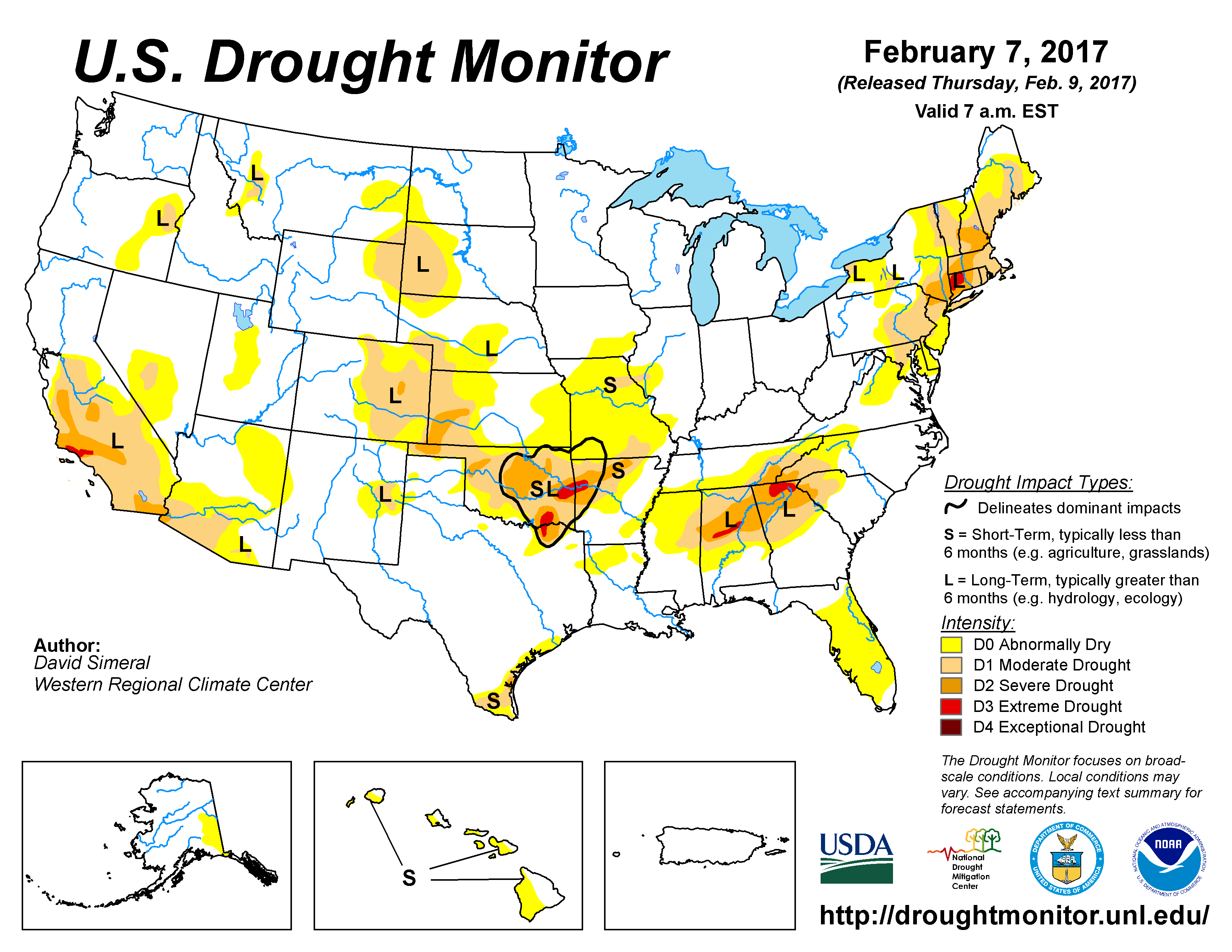 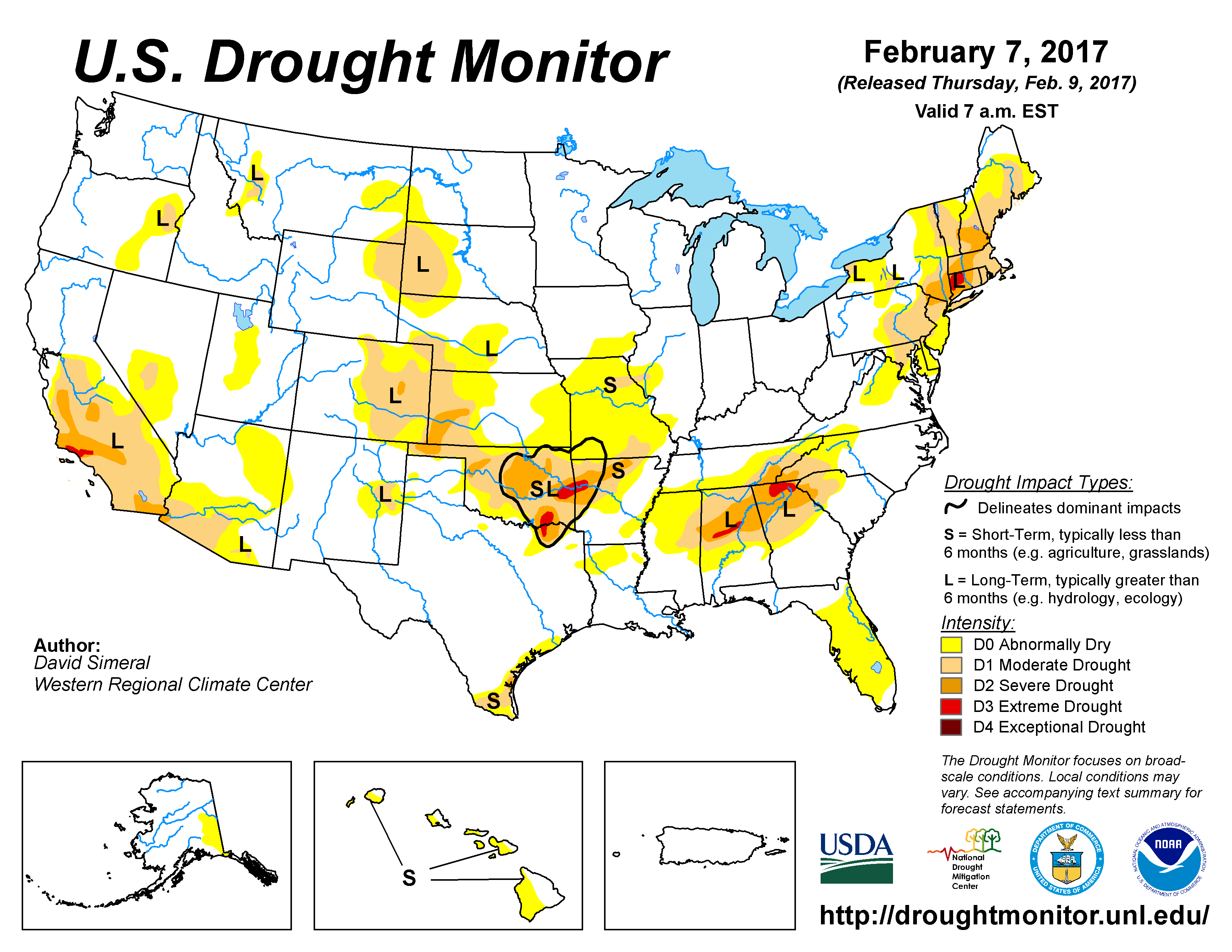 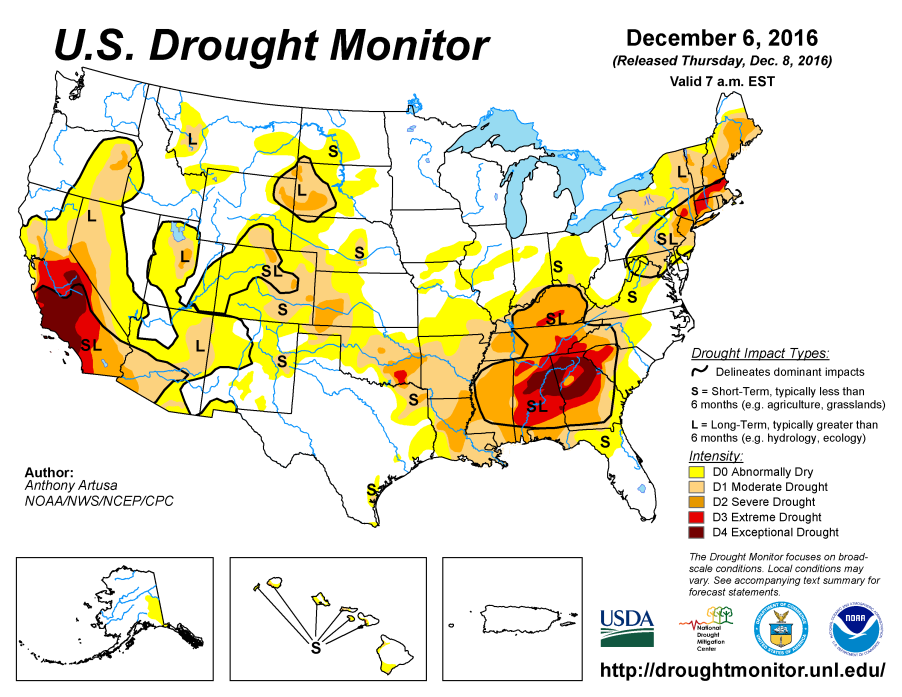 Drought Monitor
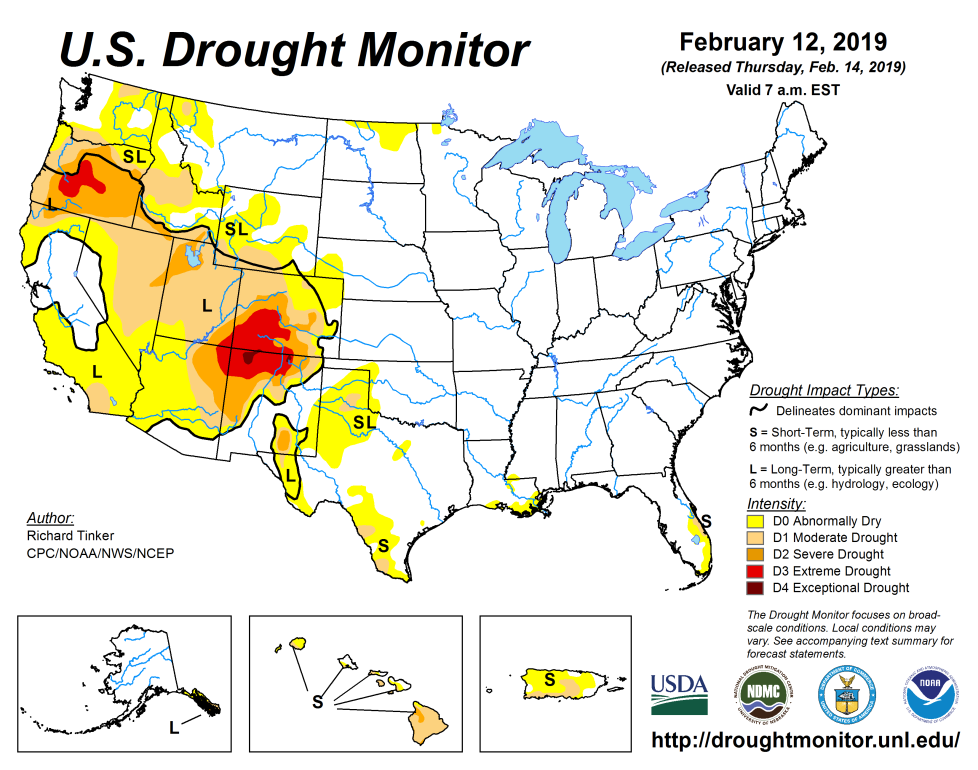 The sequence of drought monitor maps, month apart, over the last 5 months, shows the gradual and steady improvement in the drought conditions . 

According to the DM: 
California for the first time in recent years is almost virtually drought free, as well as Florida, another big state, where drought related impacts are huge.

The eastern two thirds is mostly drought free, but, will it stay way?
January
February
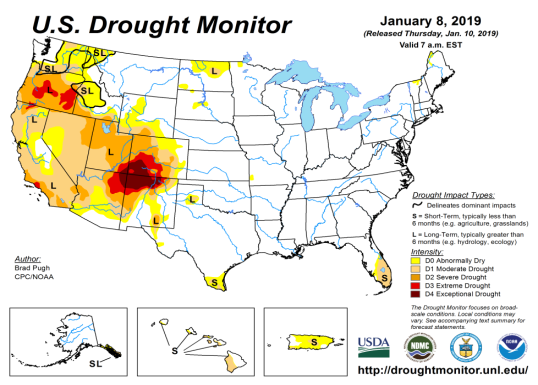 December
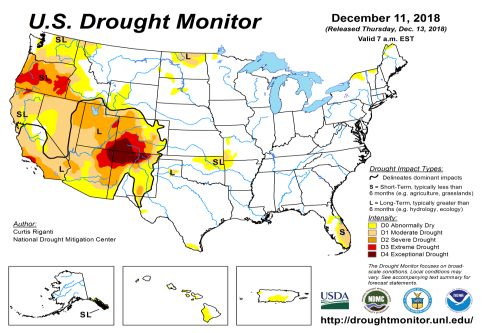 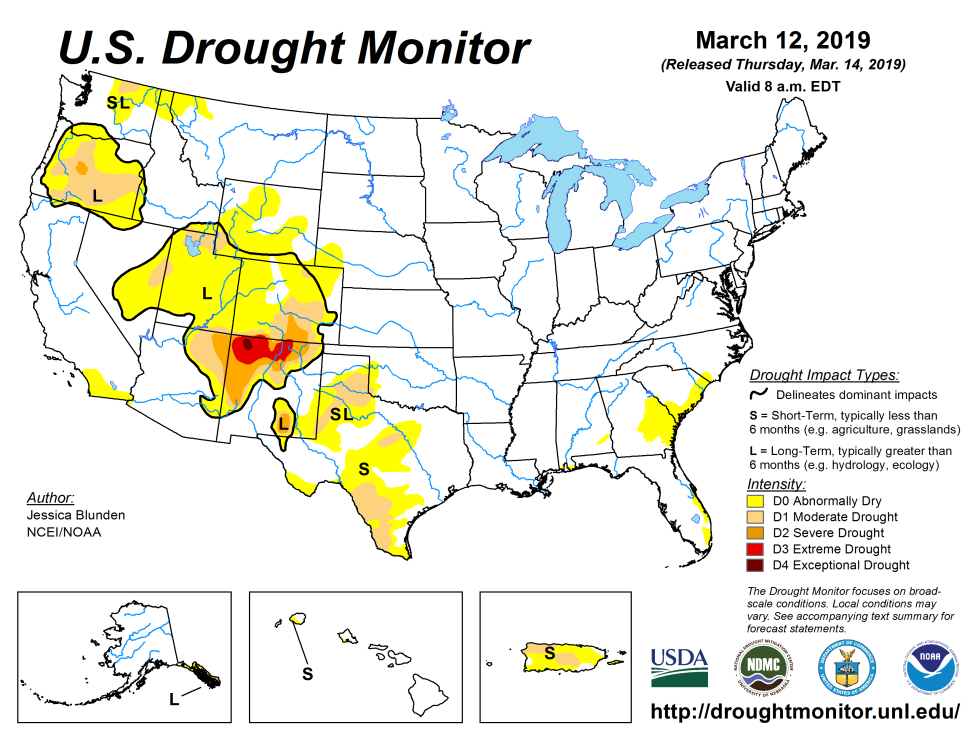 Latest/Recent
November
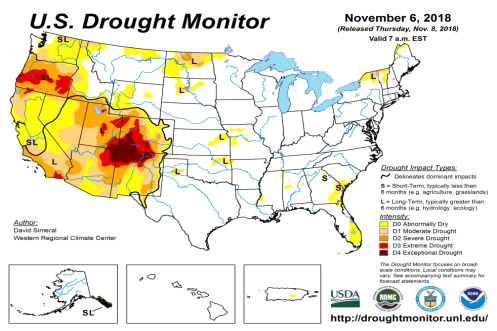 2
(Prev) Seasonal/Monthly Drought outlooks
(New Seasonal Drought Outlook to be released in 2 days!)
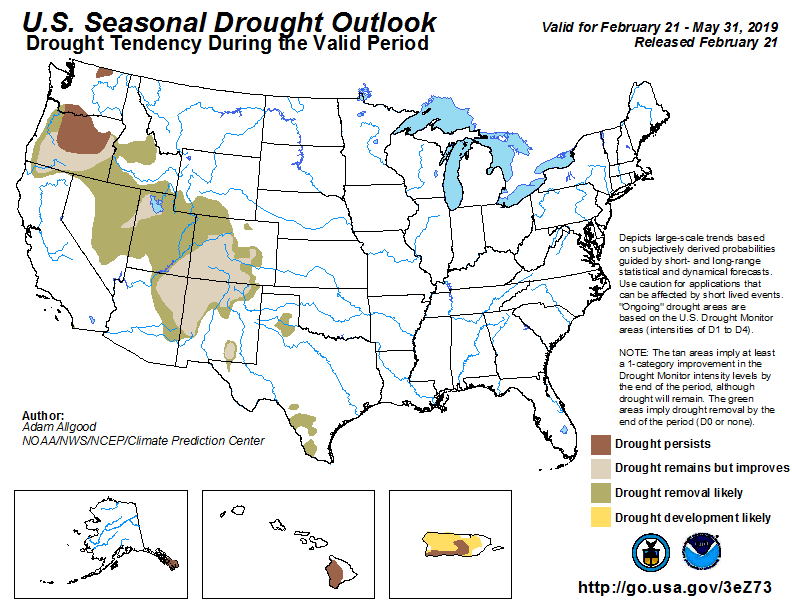 Seasonal Outlook (Mid February 2019 -  May 2019) 
issued  2/21/19
Monthly outlook
(for March 2019) 
issued 2/28/19
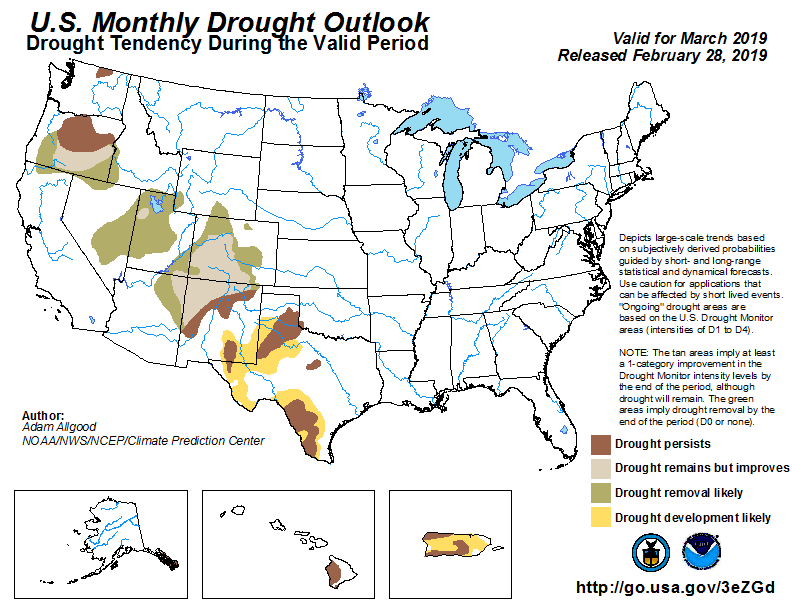 General improvement in the drought conditions overall has been forecast by both Monthly and Seasonal Drought Outlooks.
3
Precipitation ANOM during last 7, 14, 30, & 60 days.
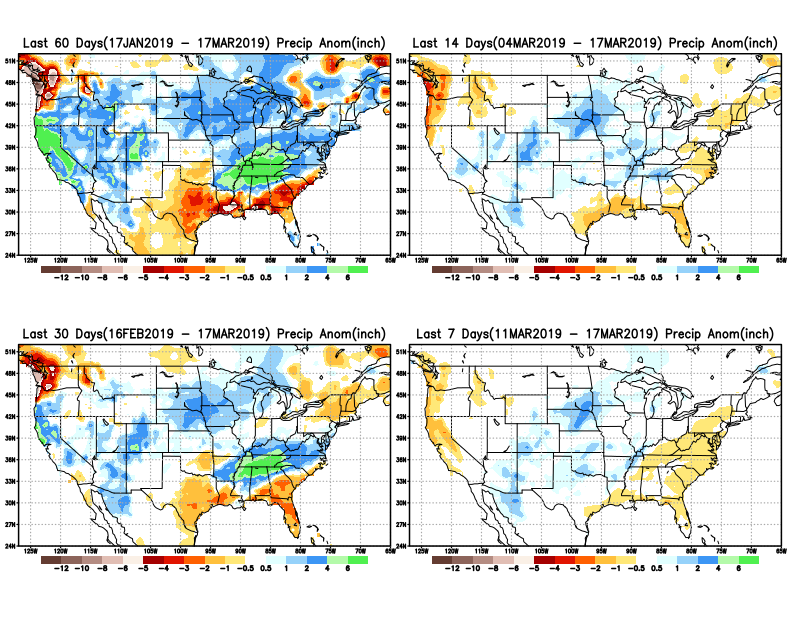 Developing dryness along the Gulf coast  and south central TX.

Big deficits in western WA and OR.
4
Precipitation Percent during last 7, 14, 30, & 60 days.
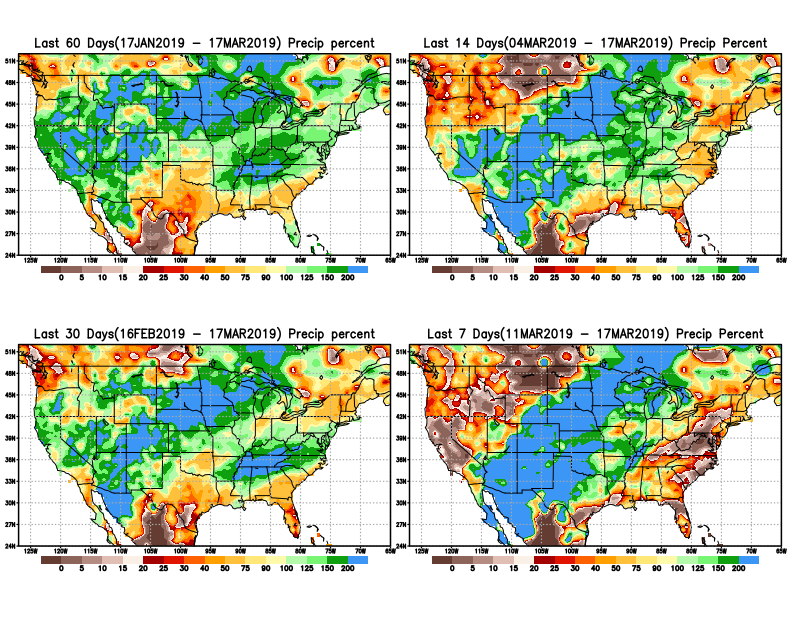 NOW !
5
Total precipitation ANOM during last 3, 4, 5, and 6 months.
6 M
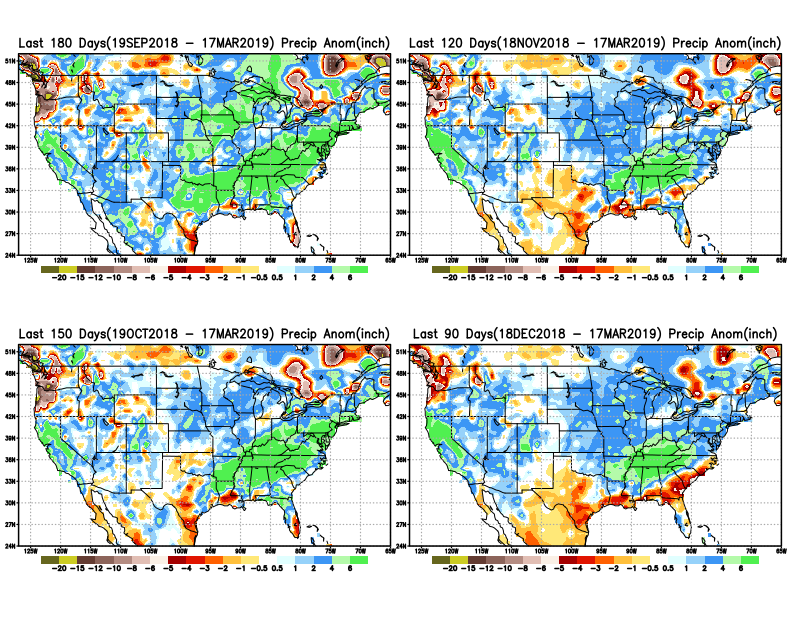 4 M
5 M
3 M
6
Total precipitation Percent during last 3, 4, 5, and 6  months.
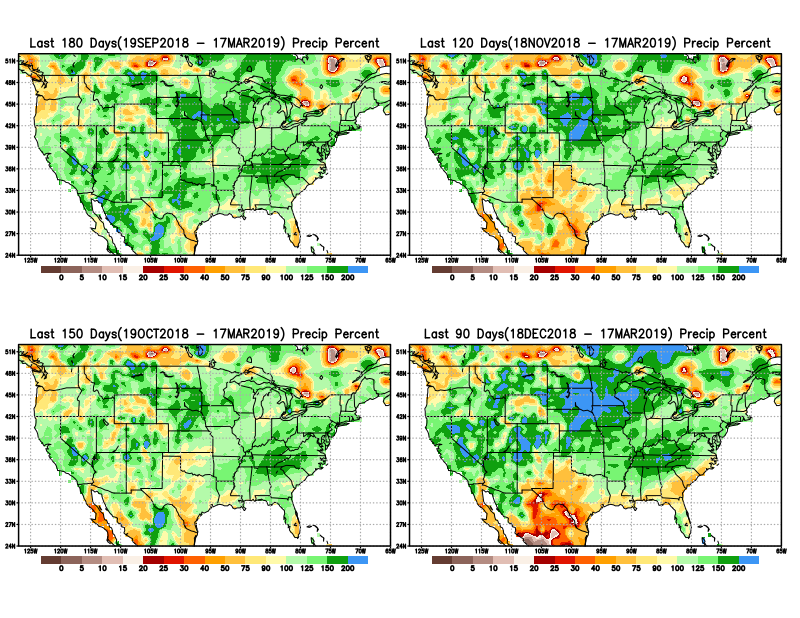 4 M
6 M
5 M
3 M
Need to keep an eye for possible developing drought here and
In general along the Gulf coast.
7
Total precipitation Percent during last 9 months, 1 yr, 1.5yrs, & 2 yrs.
2 Y
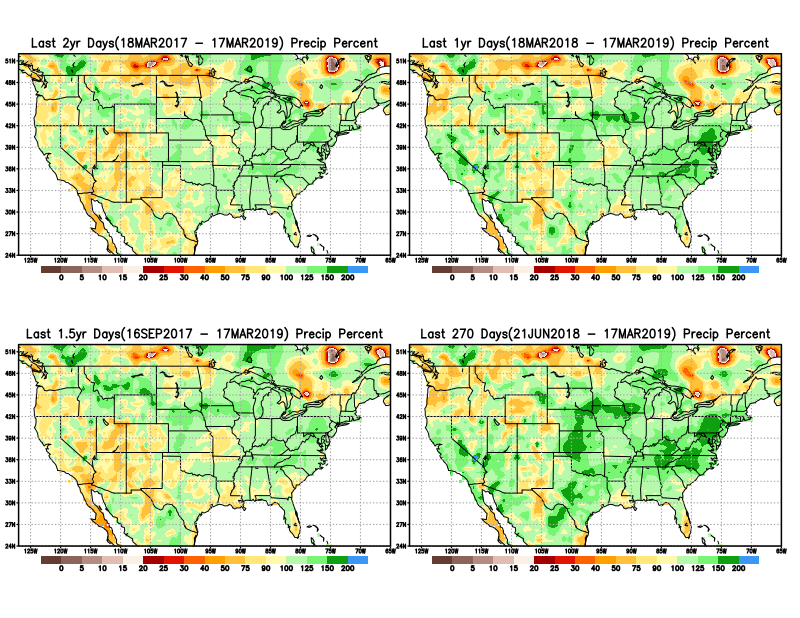 1 Y
Rainfall Data issues? Few observations, rugged terrain, interpolation problems!!
Long term rainfall deficits =>1 year still exist in the southwest in site of the recent  rains.
1.5 Y
9 M
8
Total precipitation Percent during last 2 yrs, 3 yrs, 4 yrs, & 5 yrs.
5 Y
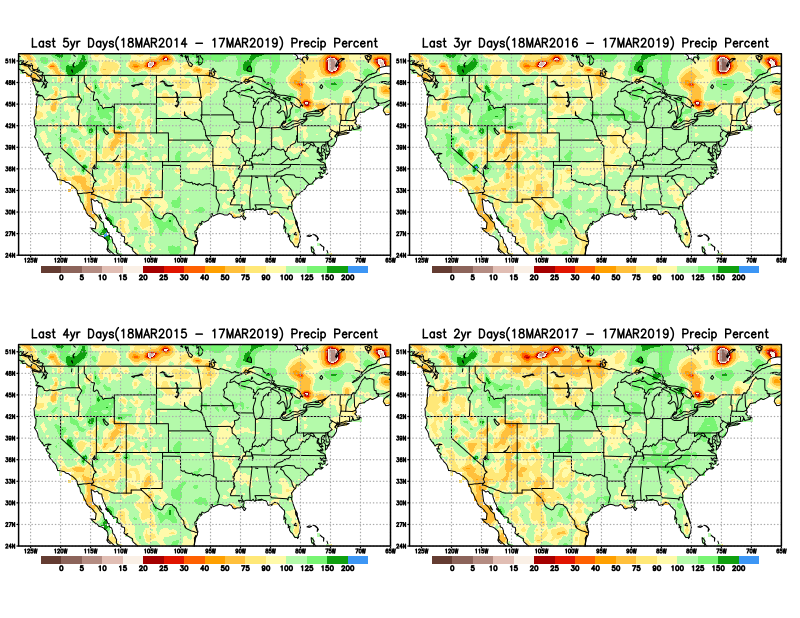 3 Y
Still longer term rainfall deficit variability in play?  Especially in the southwest!
4 Y
2 Y
Quality of data/problem in the Northern High Plains area, especially in interpolation of sparse data in the rugged topography region!
9
Rainy (3-month)Season across the US
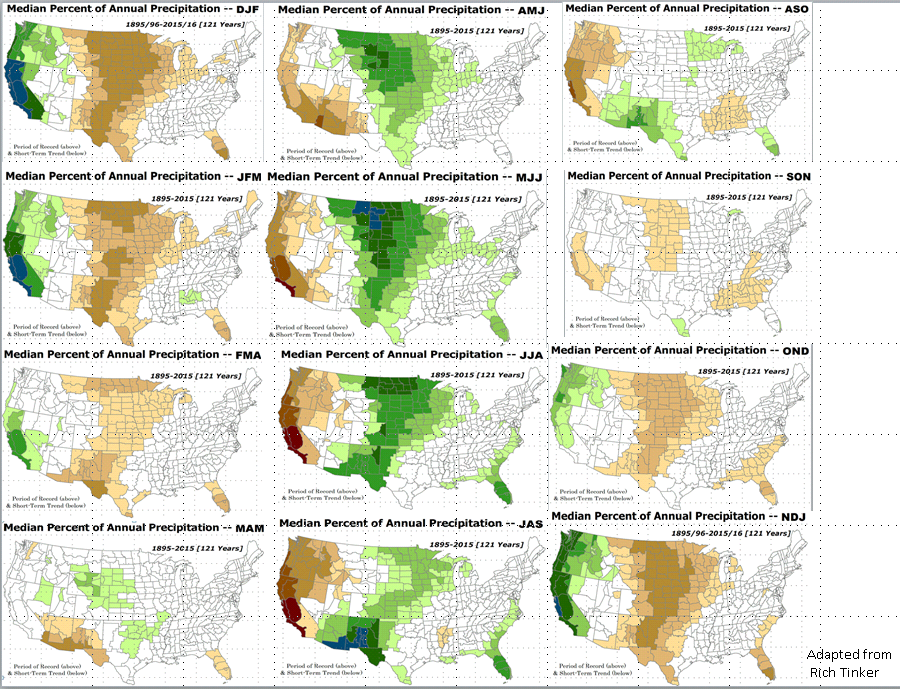 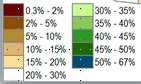 10
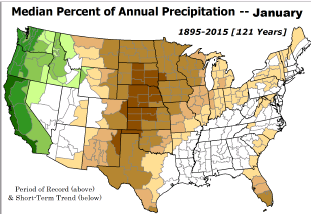 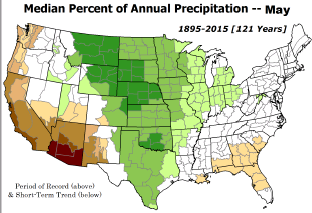 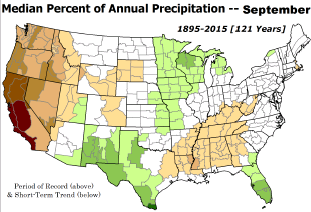 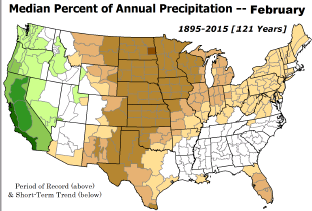 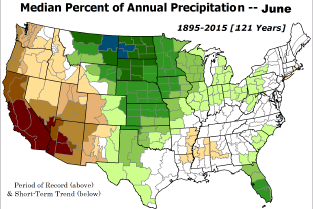 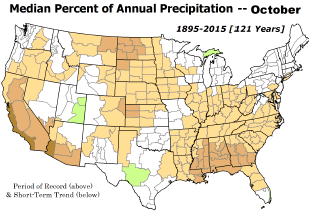 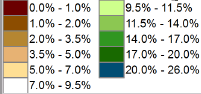 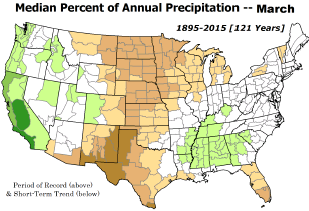 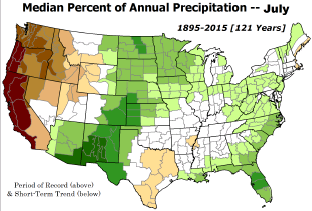 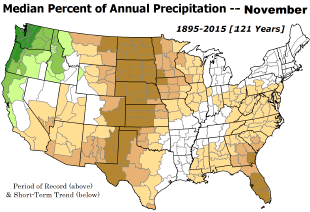 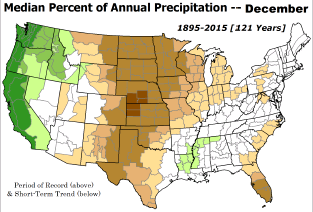 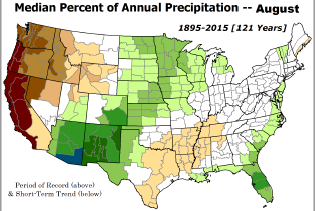 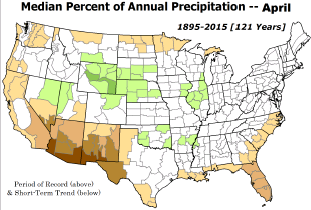 11
Adapted from Rich Tinker.
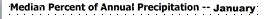 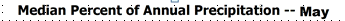 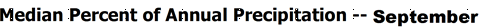 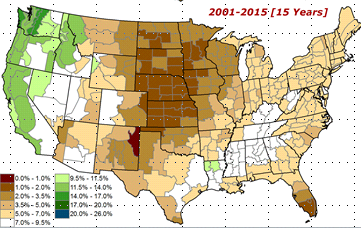 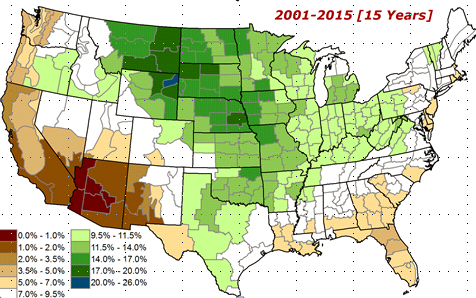 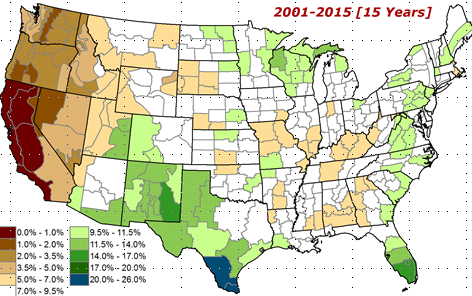 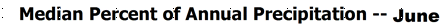 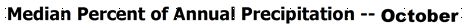 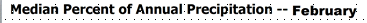 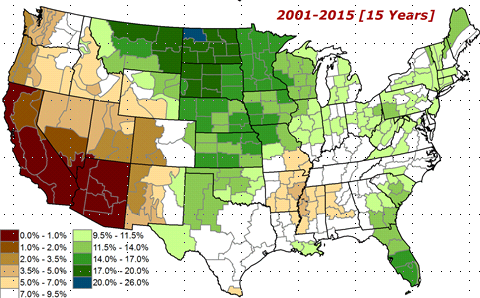 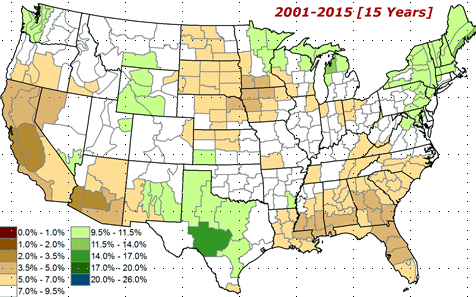 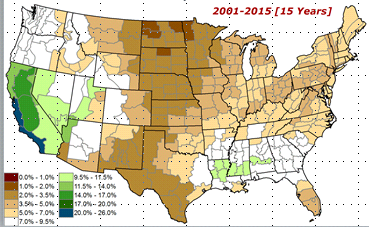 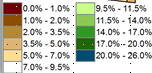 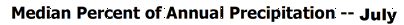 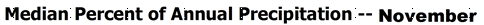 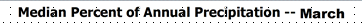 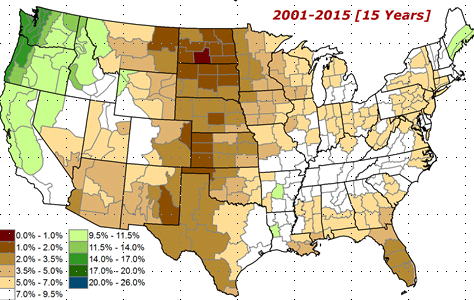 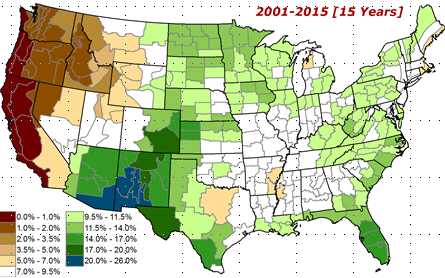 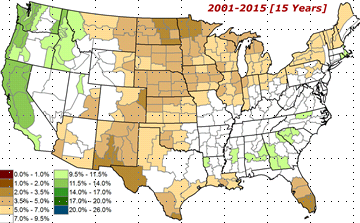 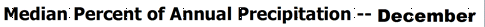 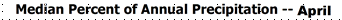 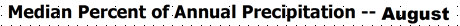 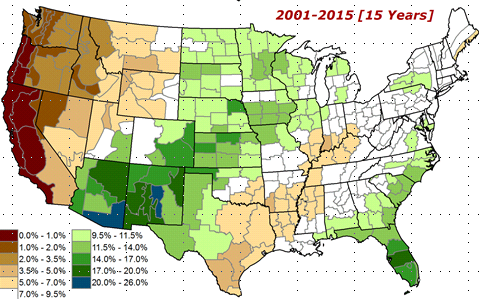 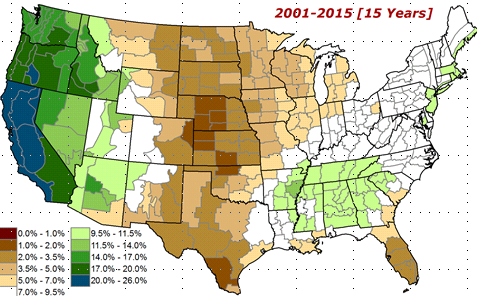 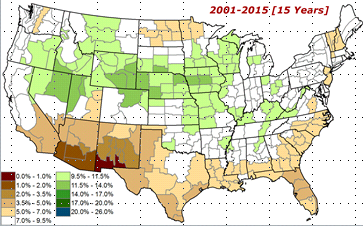 12
Adapted from
Rich Tinker
EL NINO Precip  COMPOSITES
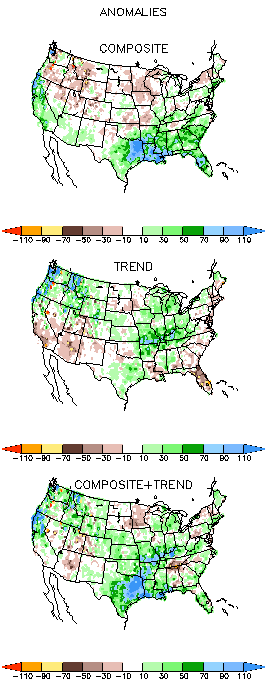 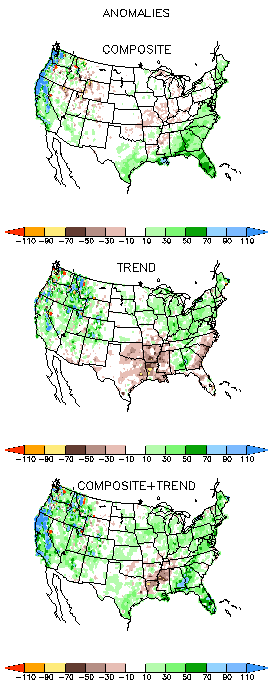 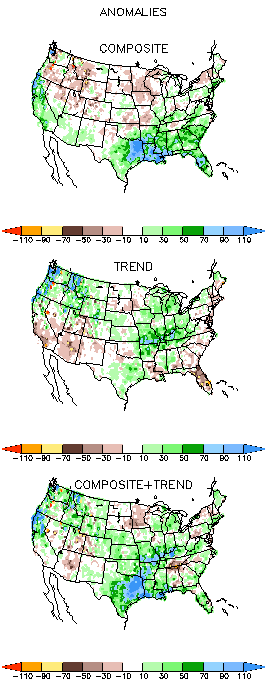 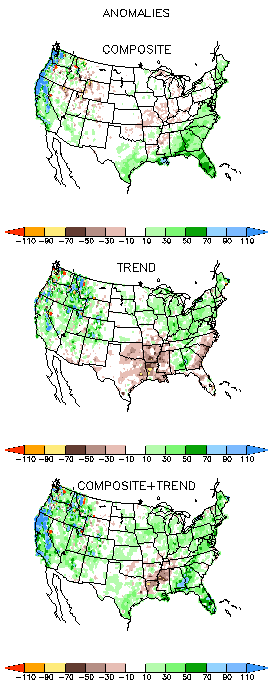 DJF
MAM
Next 2-3 months is critical for signs of any developing dryness in the Northern Plains and the southeast Gulf coast – especially with the ongoing El Nino impacts!!
13
The Standardized Precipitation Index SPI(based on Observed P)
----- NOW
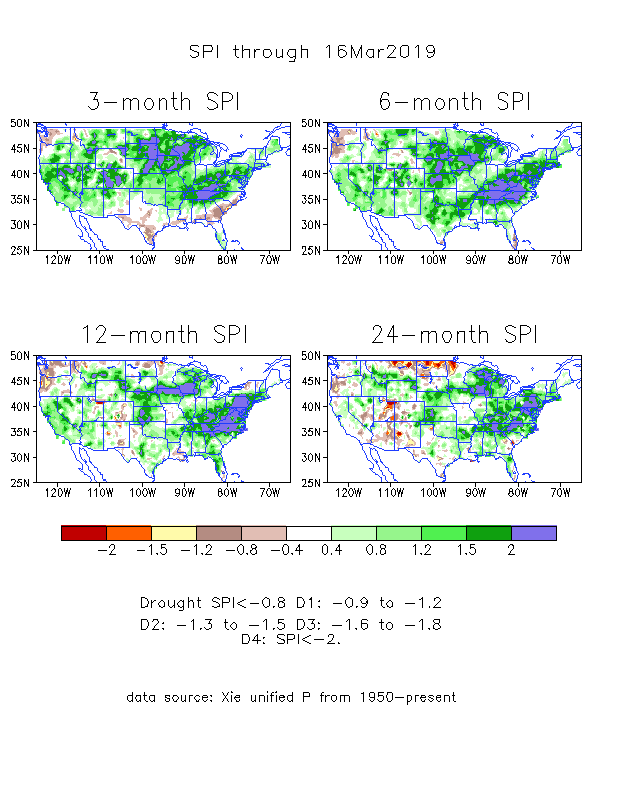 Very interesting graphic & details for the drought across the US based on the more generalized precip deficit/excess, the Standardized Precipitation Index (SPI). 
The dark brown and red colors, indicating standardized precipitation deficits, in the various time periods, approximately correspond to the appropriate short/long term drought monitor regions and their intensities
In the short term (~3 mo) dryness is developing along Gulf coast and in southern TX.  

In the 6m-9m time scale, drought in OR/WA continues.

In the longer term ~12m-24m and longer, rainfall deficits remain in the AZ/NM/UT/CO states area.
14
Recent US Temperatures
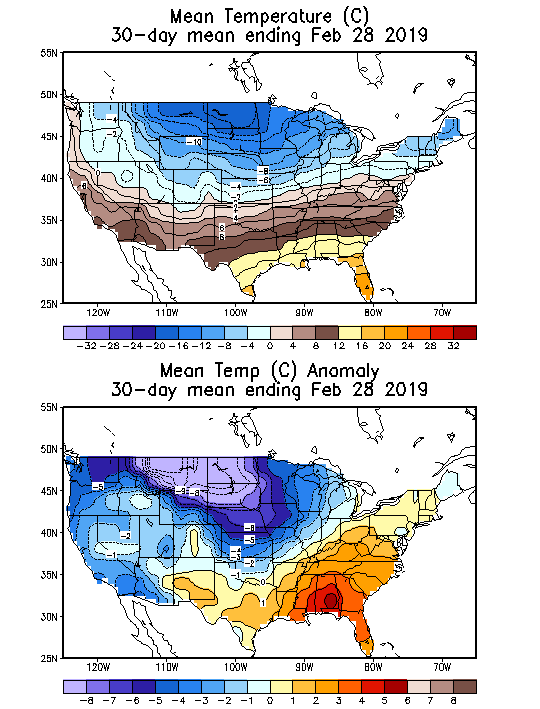 In December, much of the country has been relatively warmer than normal, particularly the upper Midwest.
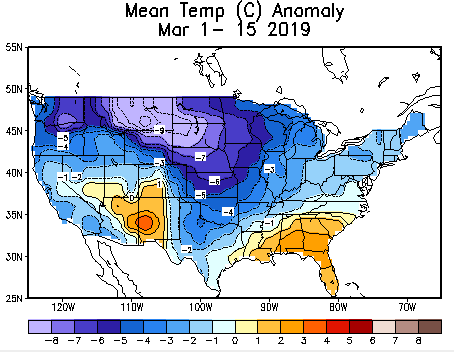 15
Water Reservoir Levels in some Western/Southern States!   And Snow Depth!!
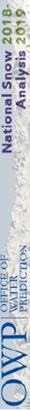 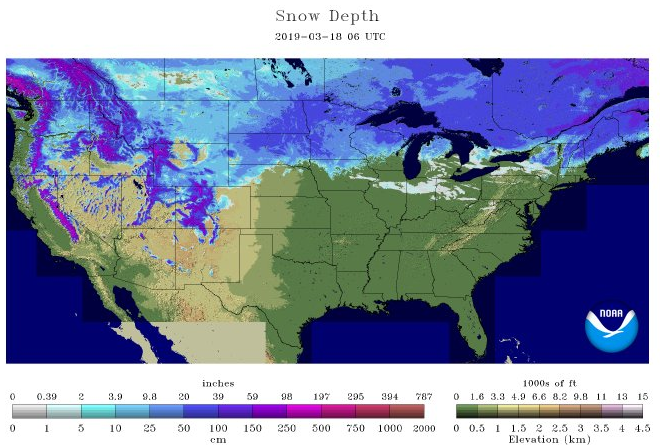 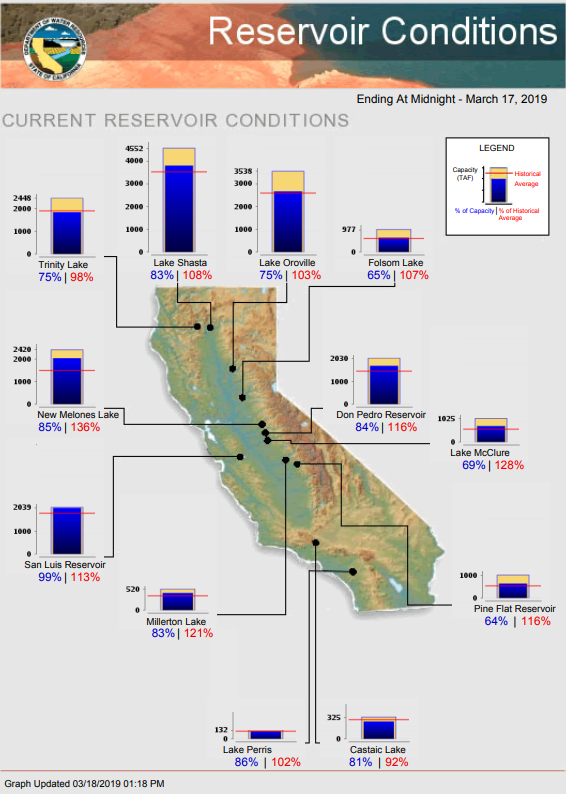 Northern  CA reservoirs beginning to show
Weakness, but rainy season coming up!
Reservoir Storage Summary for River Basins
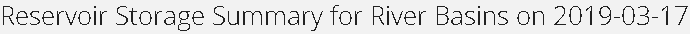 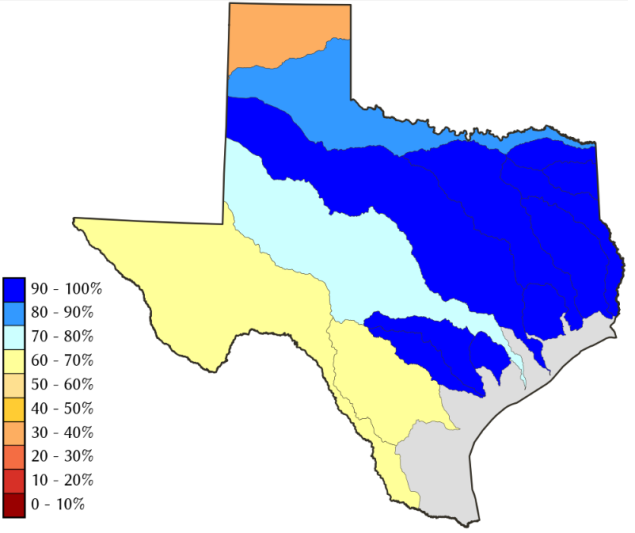 TX
https://fsapps.nwcg.gov/afm/index.php
16
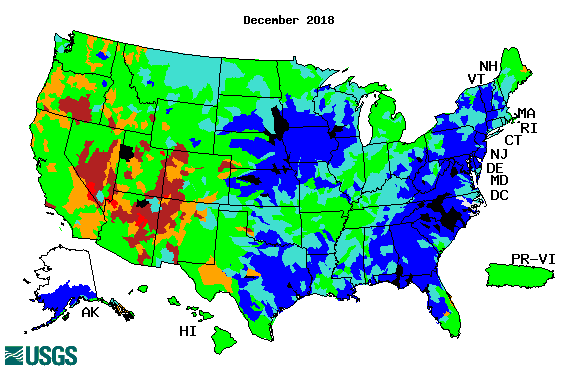 Streamflow (USGS)
17
Streamflow very good  in Texas & eastward.!
Washington and Oregon stream flows slightly worse than last month. 
New weakened streamflows along/near Gulf coast in February and in March.
Map shows only  below normal 7-day average streamflow compared to historical streamflow for the day of year.
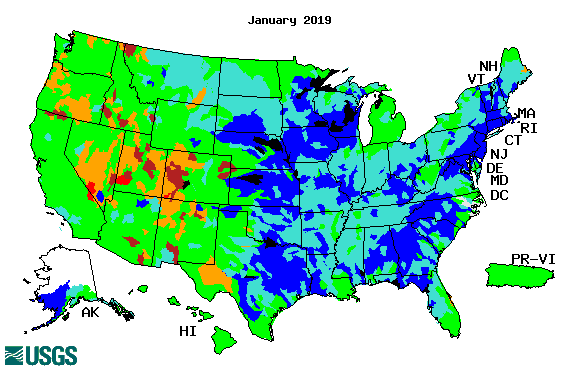 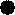 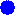 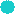 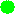 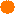 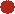 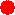 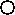 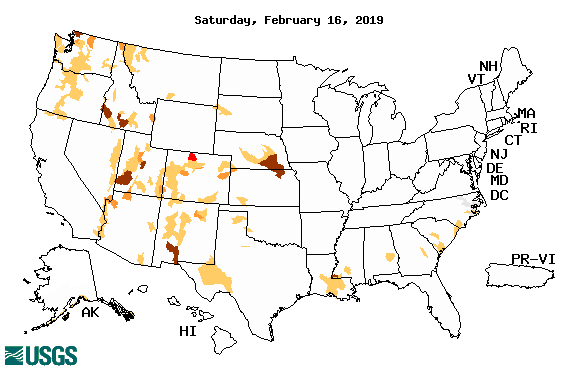 One month ago (left)  & 

Now (below)
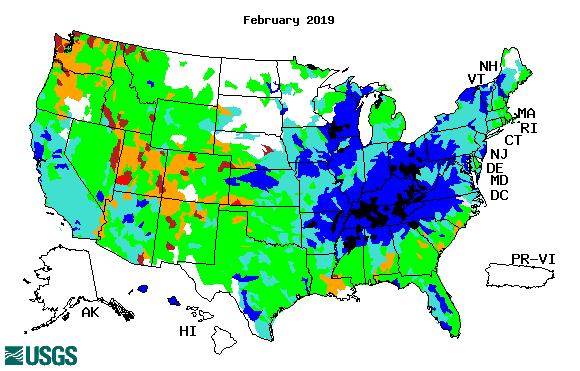 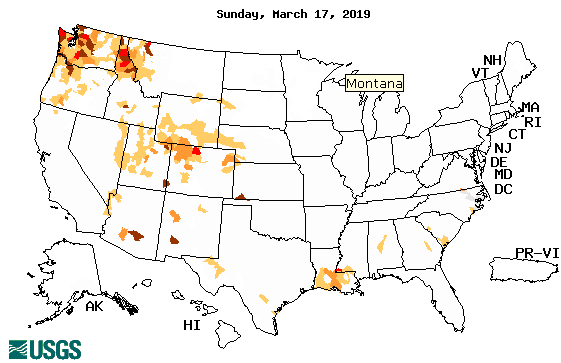 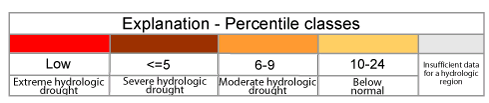 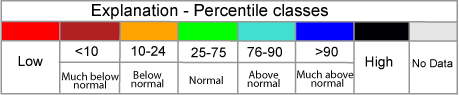 17
18
Latest values of SST indices in the various Nino Regions.
The sub surface heat anom continues to stay in the +ve territory! .
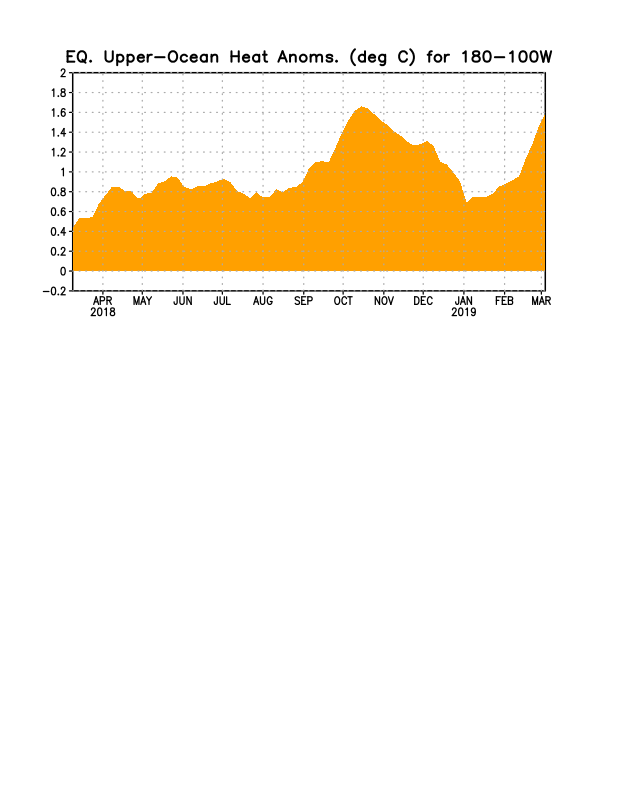 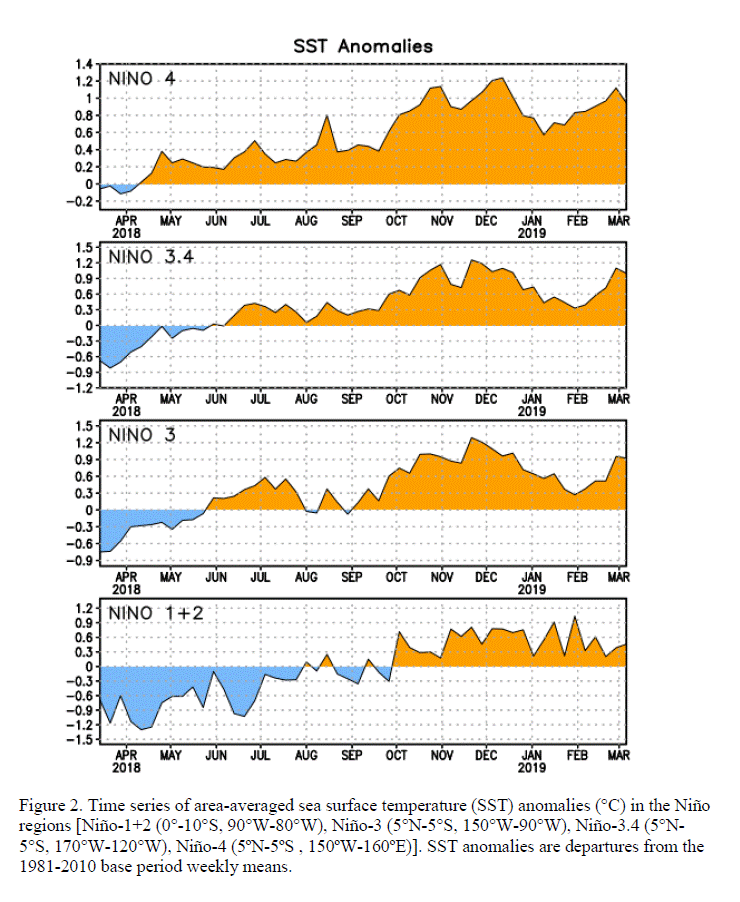 ?
Relatively short lived!
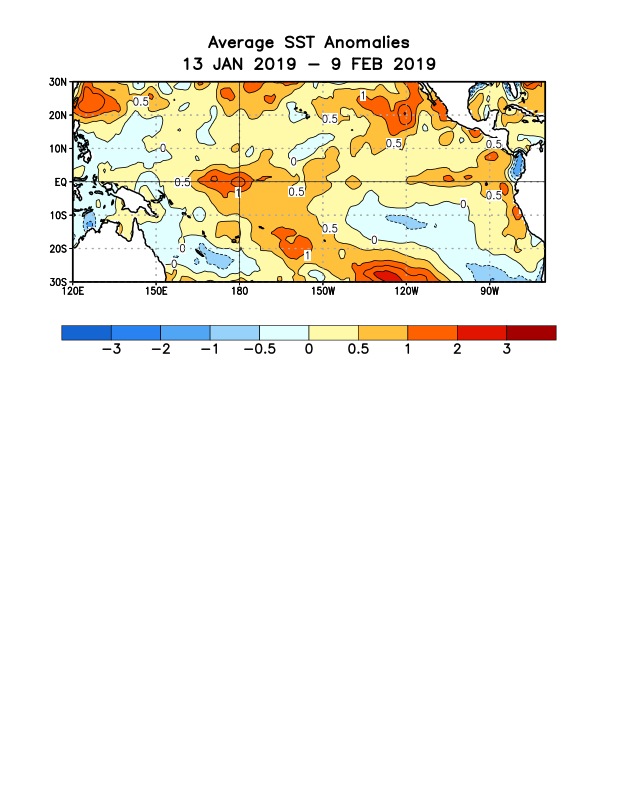 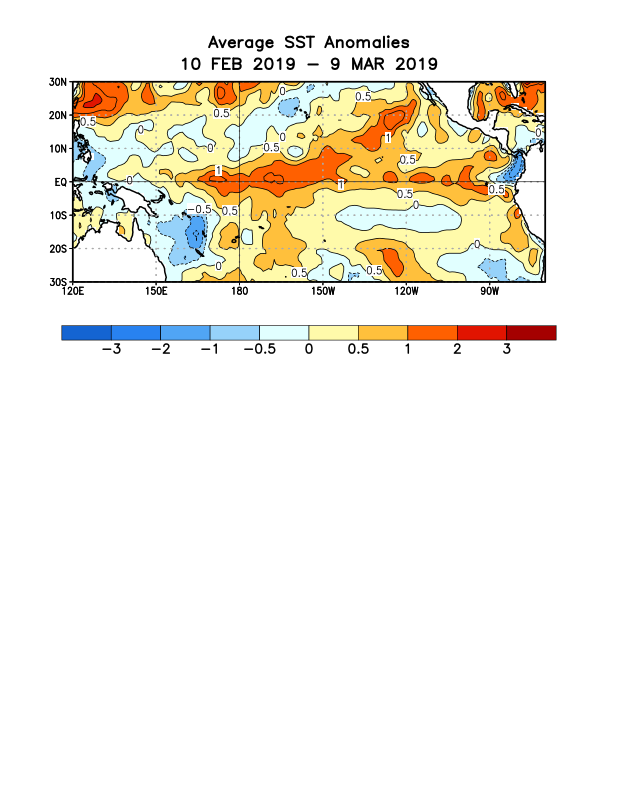 19
Sub-Surface Temperature Departures in the Equatorial Pacific
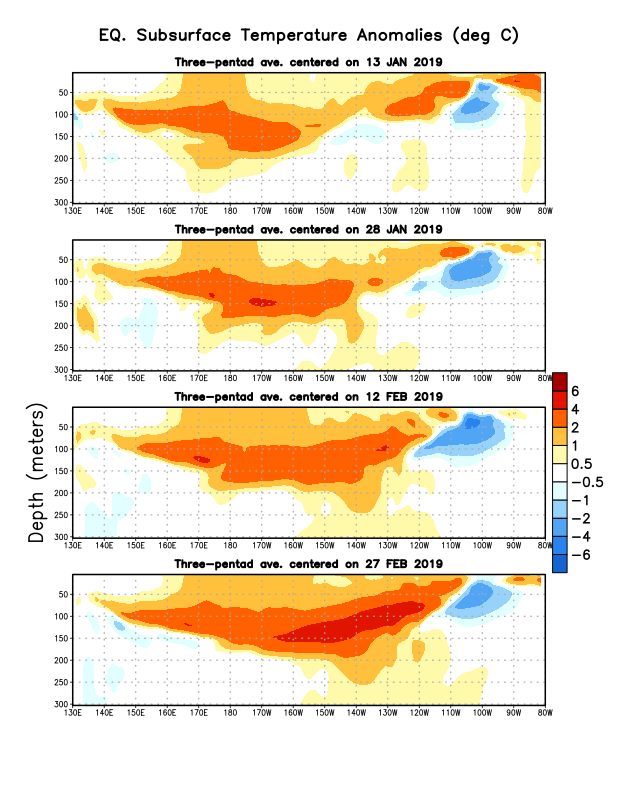 Sub surface Temperatures is gradually getting warmer and the colder areas is weakening.
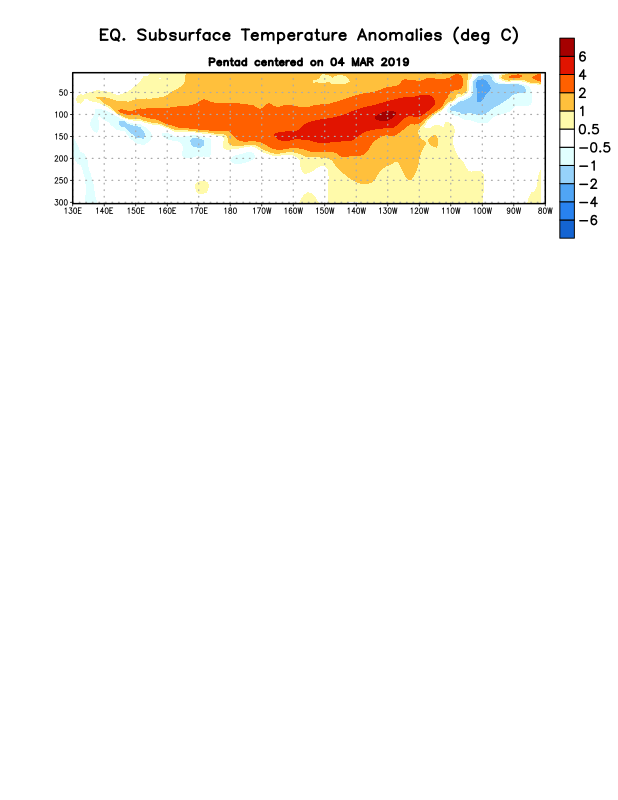 Most recent pentad analysis
20
ENSO Forecasts
Early- February CPC/IRI forecast
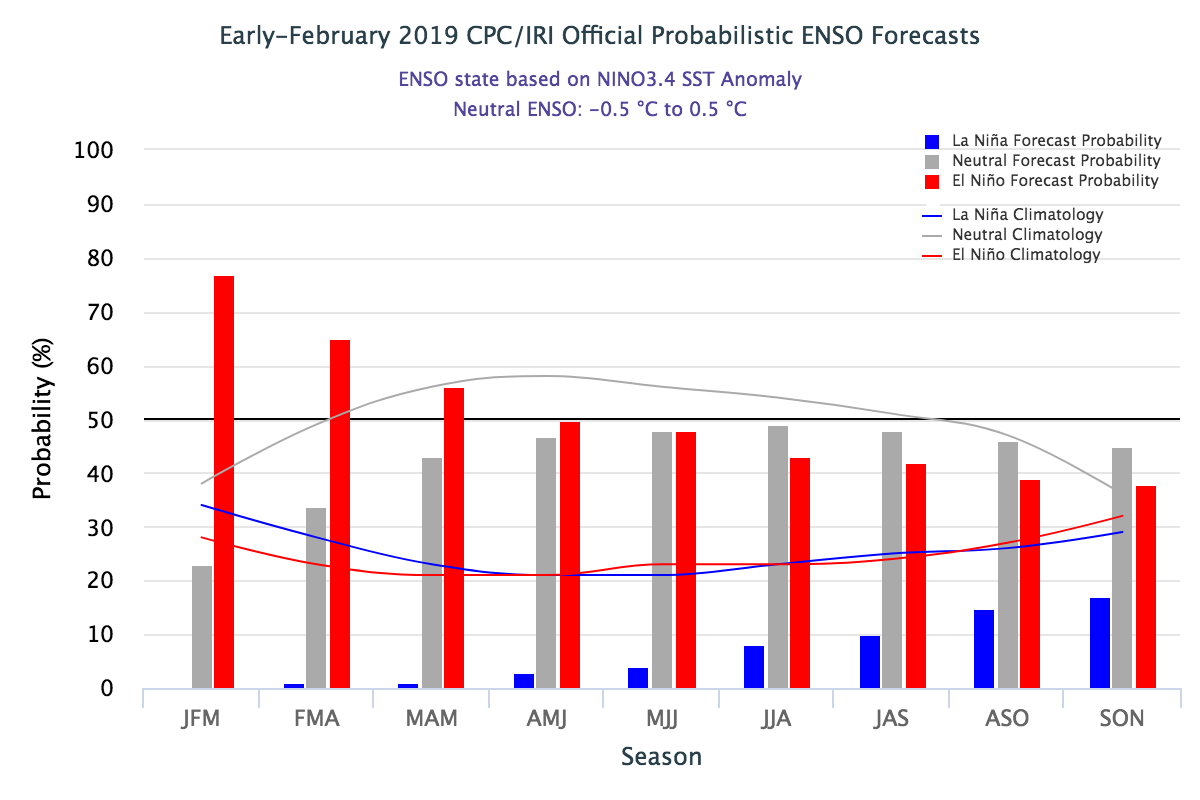 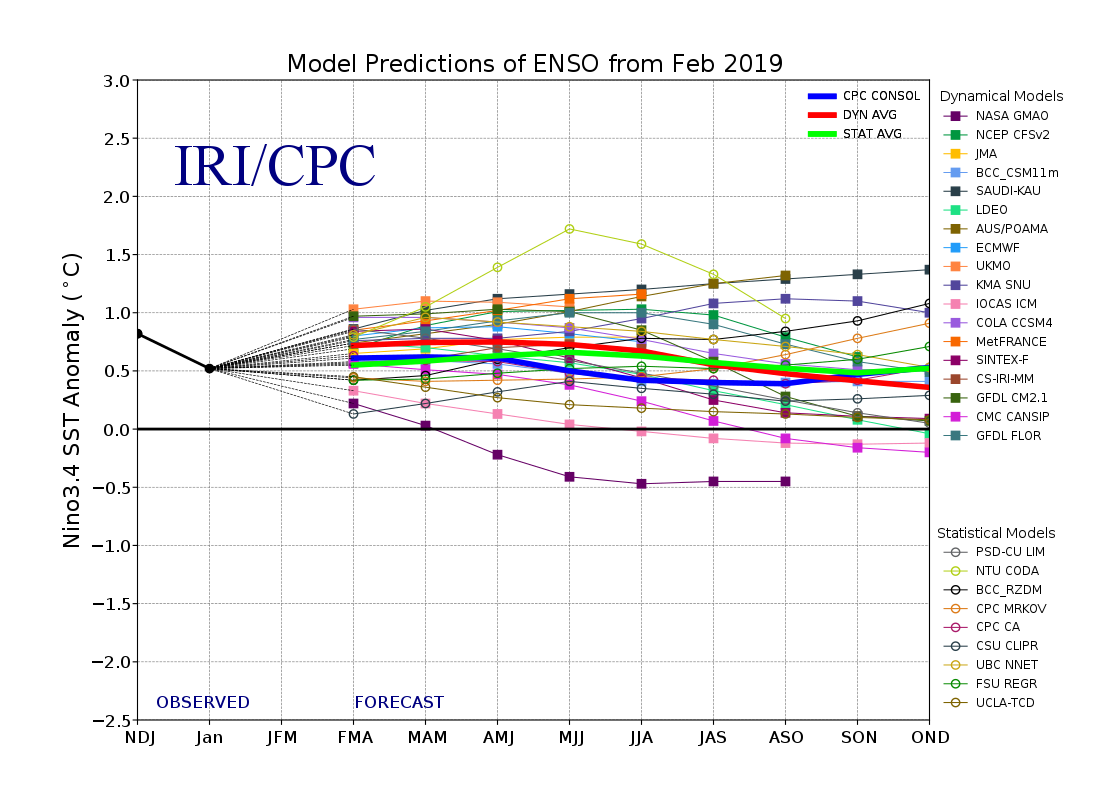 Early- March  CPC/IRI forecast
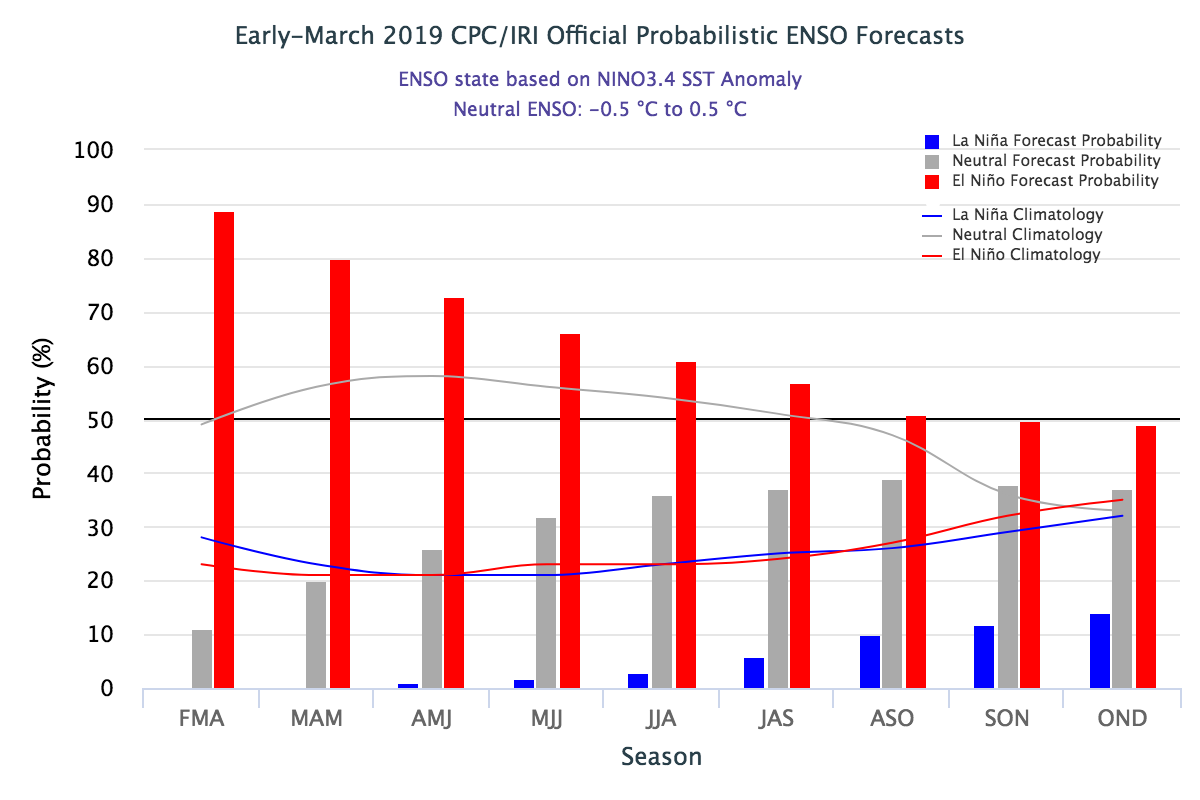 A renewed kick upward this past month in ElNino continuance probability through Spring.
21
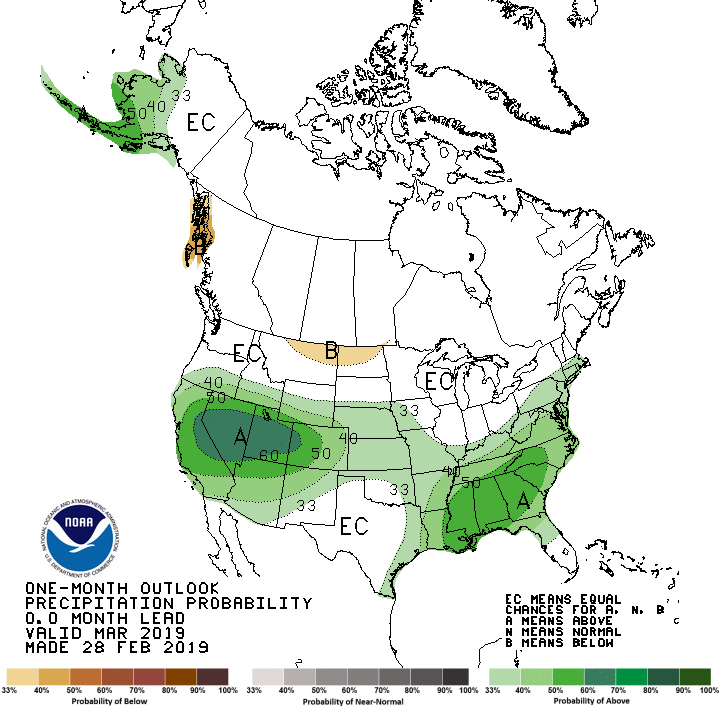 Previous(Last month)  
CPC’s official Monthly (Mar)/Seasonal (MAM)  
Precipitation outlook
Released  Feb 28th
Released   Feb 21st
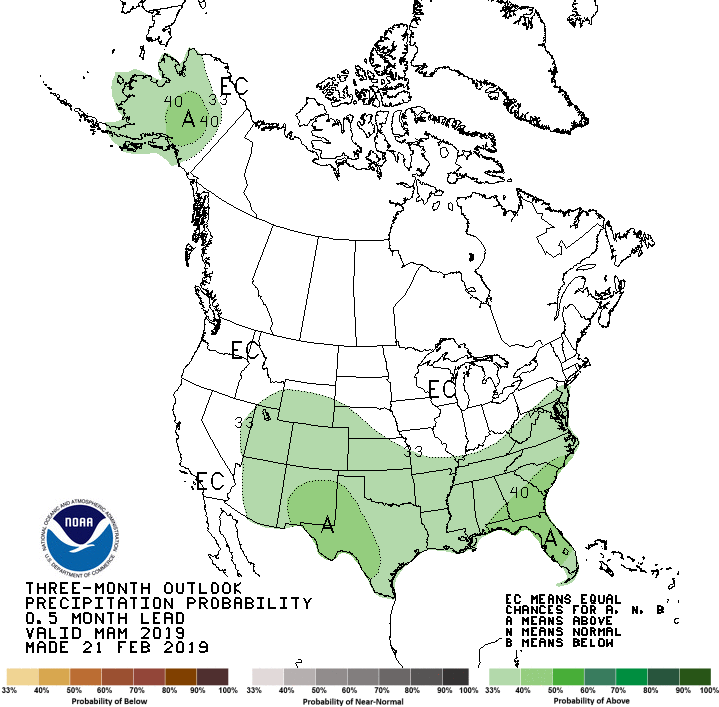 
Observed so far this month!!
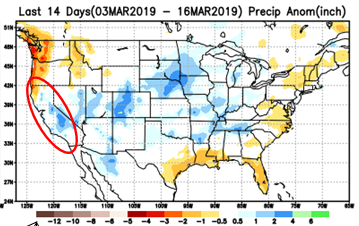 22
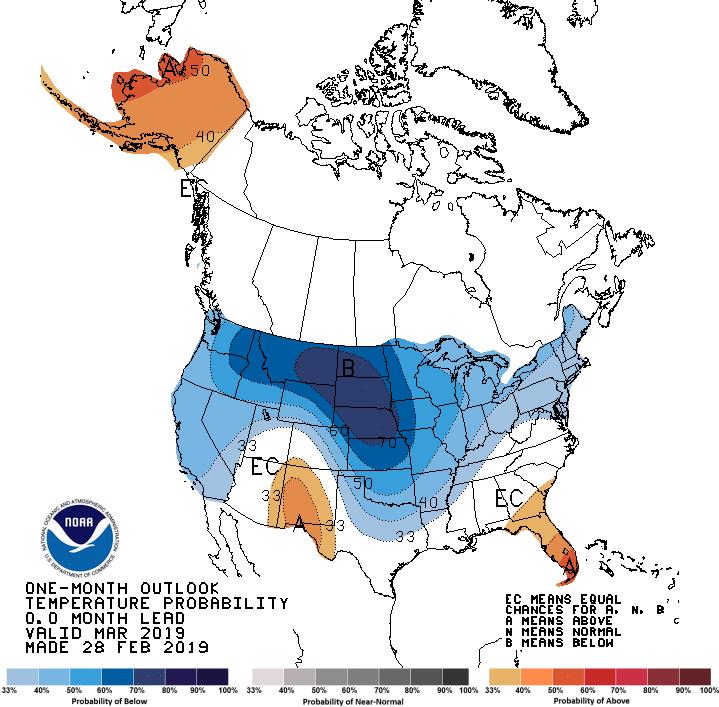 Previous CPC’s official Monthly (Mar)/Seasonal (MAM)  
Temperature outlook
Made 
Feb 28th
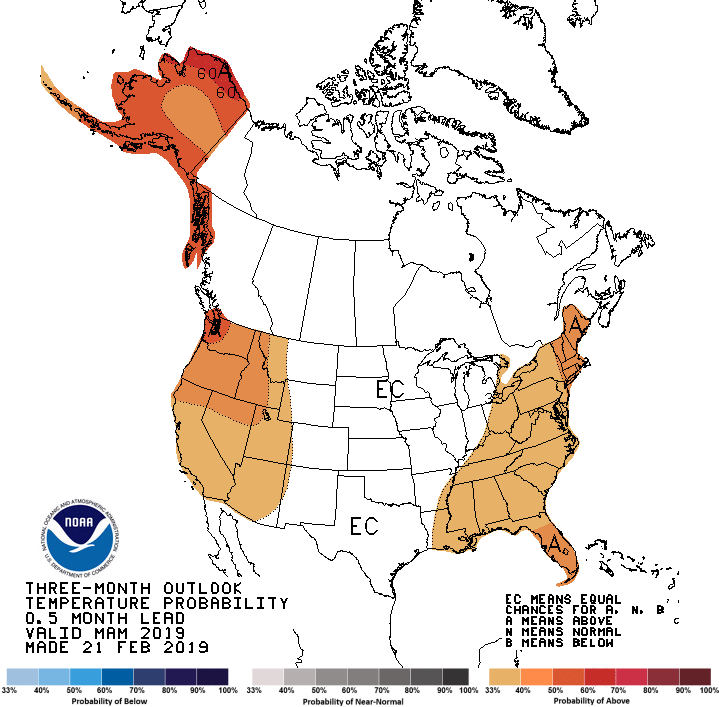 Observed so far this month!! 
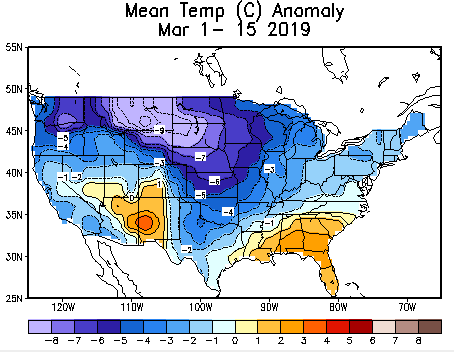 Made   Feb 21st
23
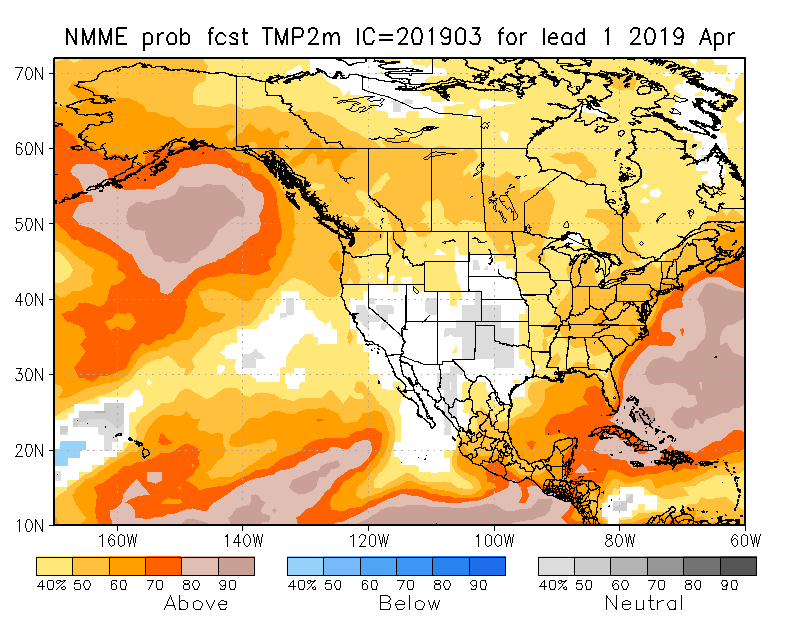 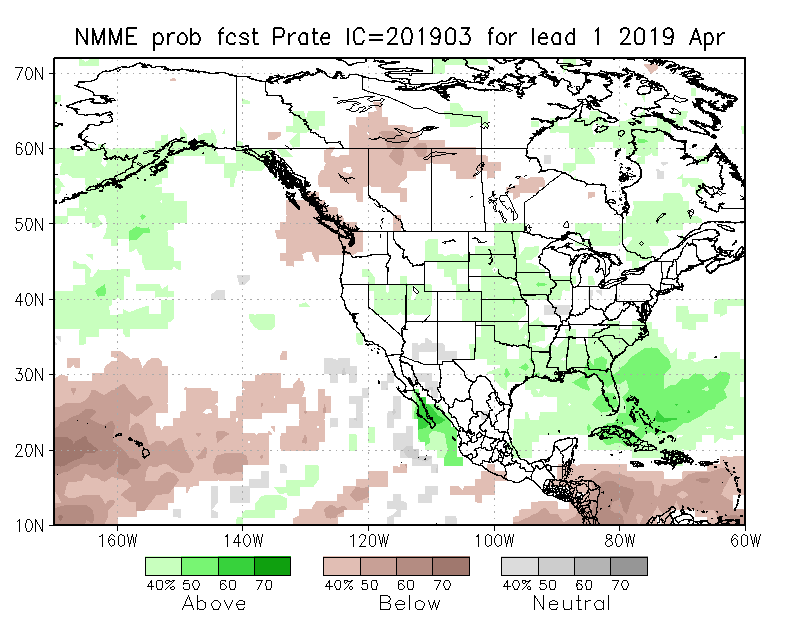 NMME     T & PEnsMean forecasts
Apr
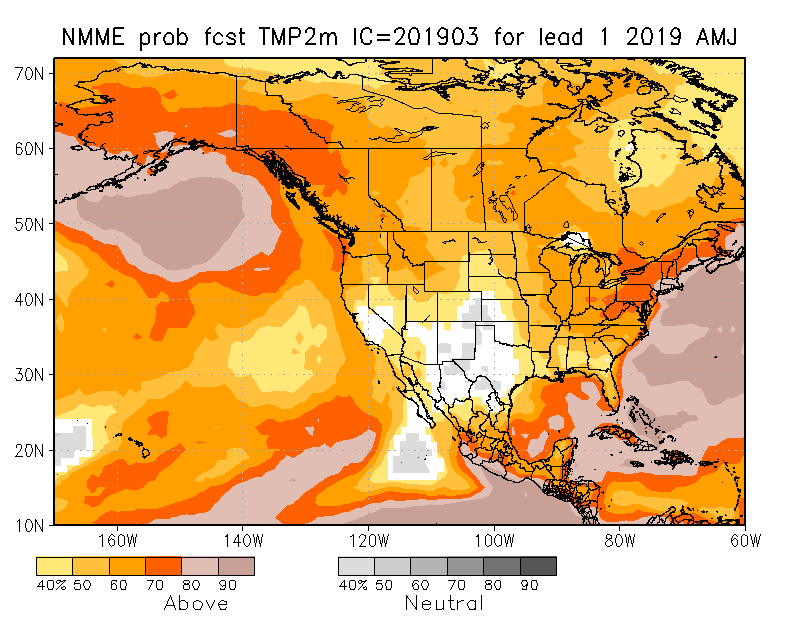 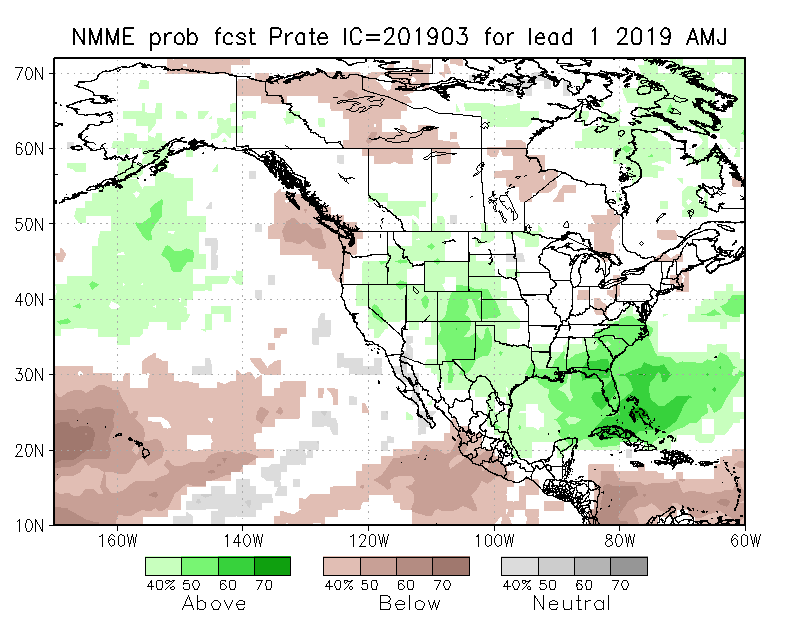 AMJ
If verifies will very much help conditions here.
Forecast is based on  El Nino conditions!! El Nino is getting more likely through Spring.
24
The agreement/uncertainty  among the diff. NMME models’ forecasts (middle and bottom panels)  for Mar-Apr-May Precipitation!!!
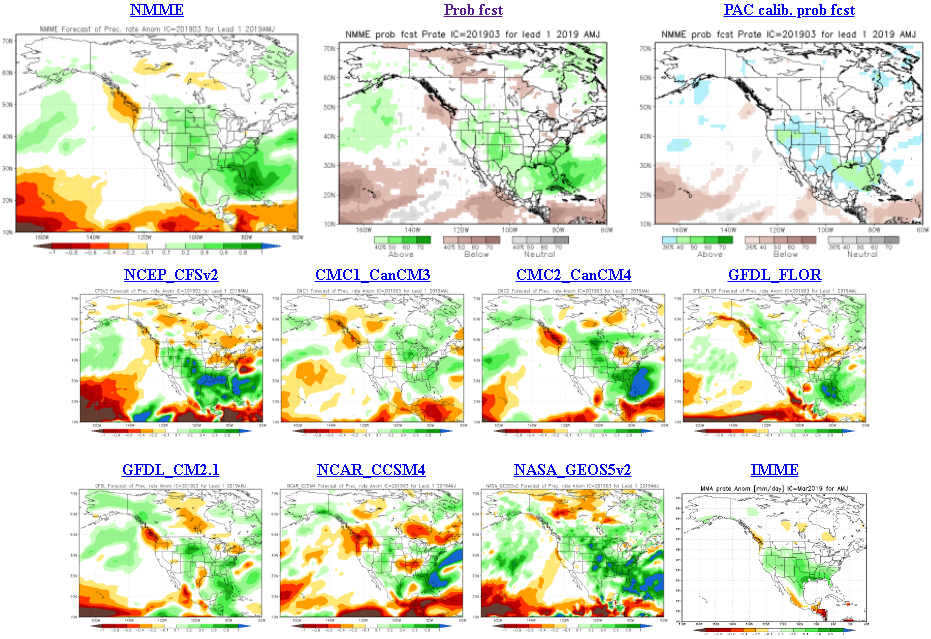 25
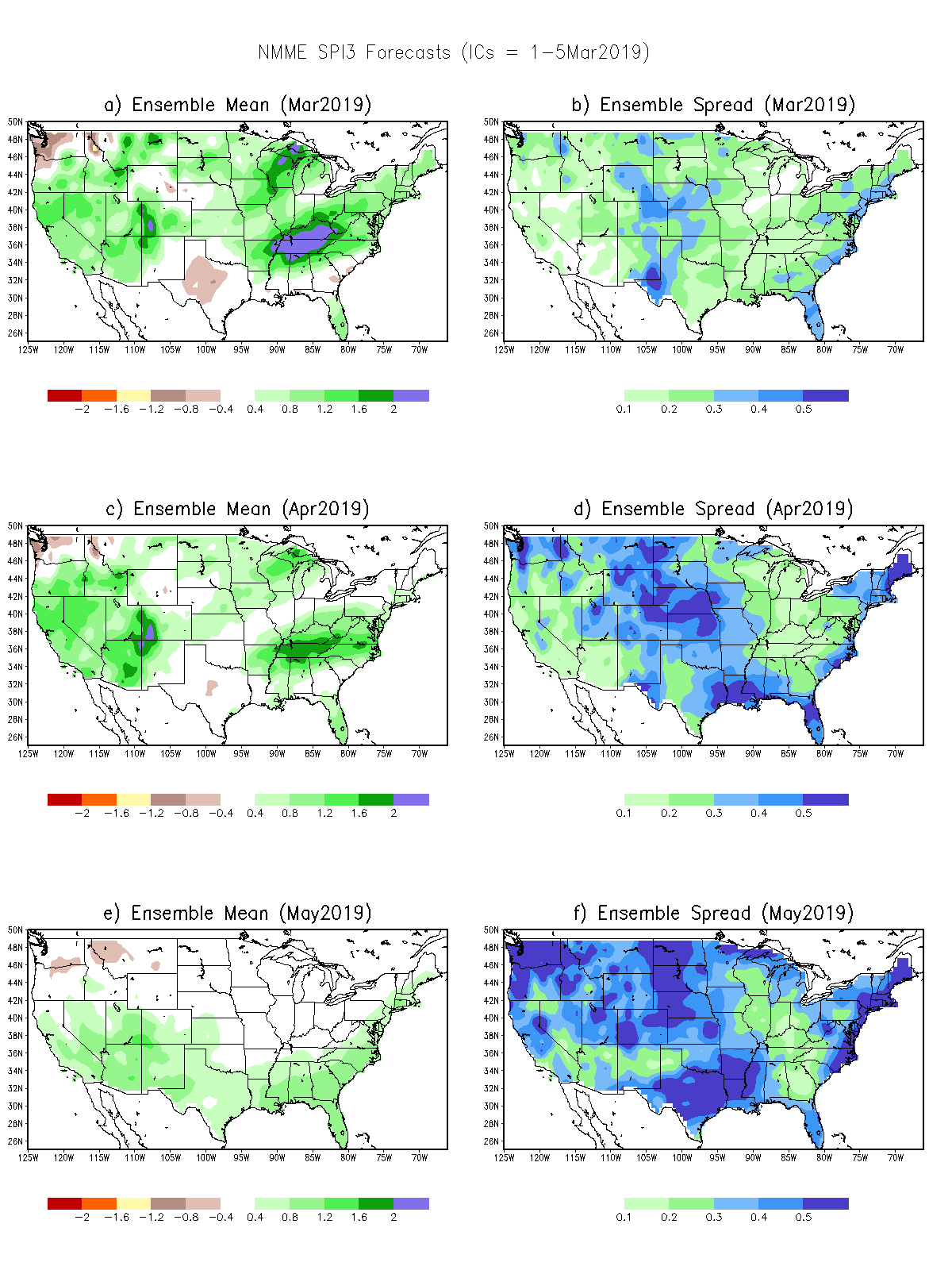 SPI3
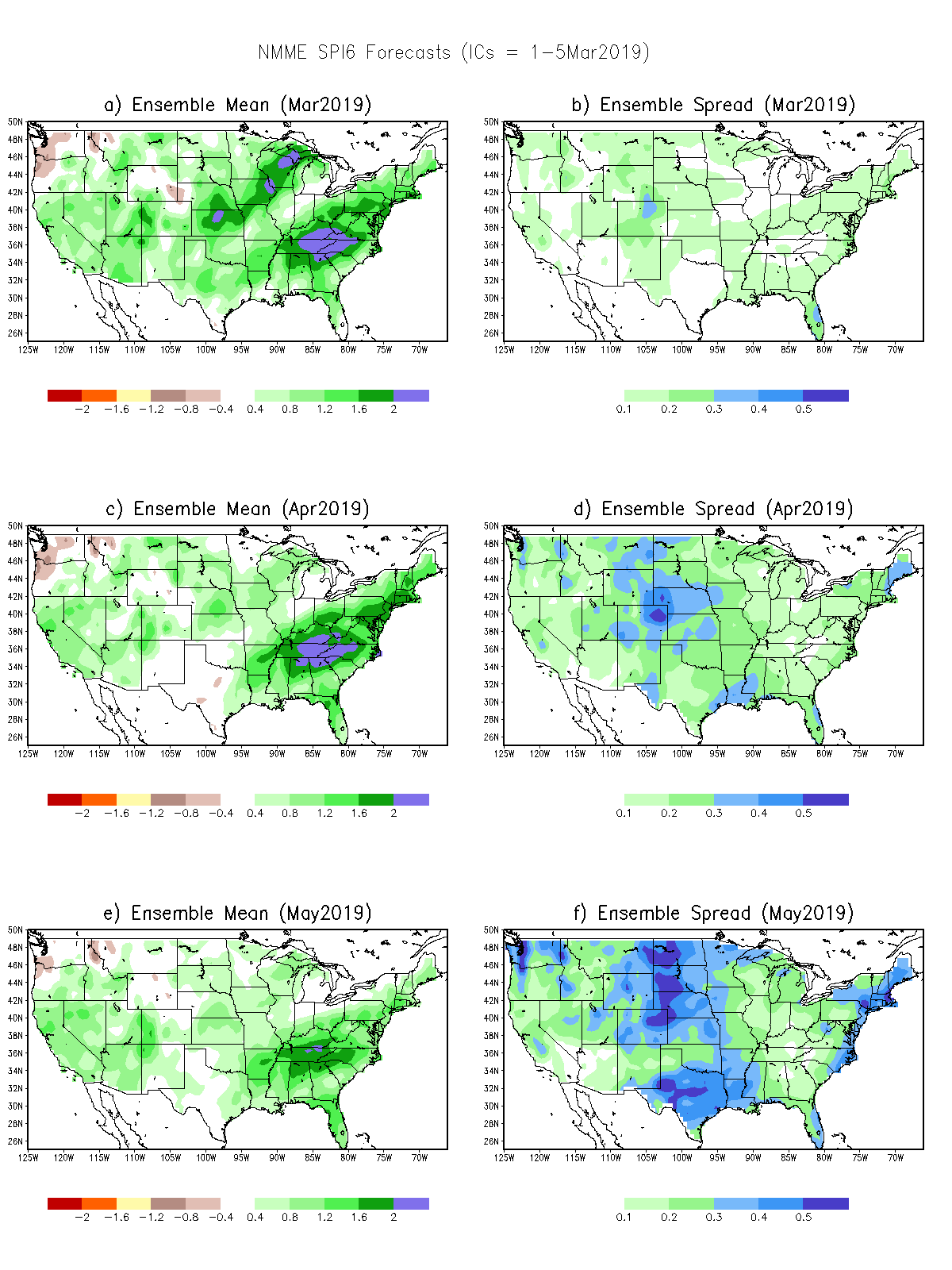 SPI6
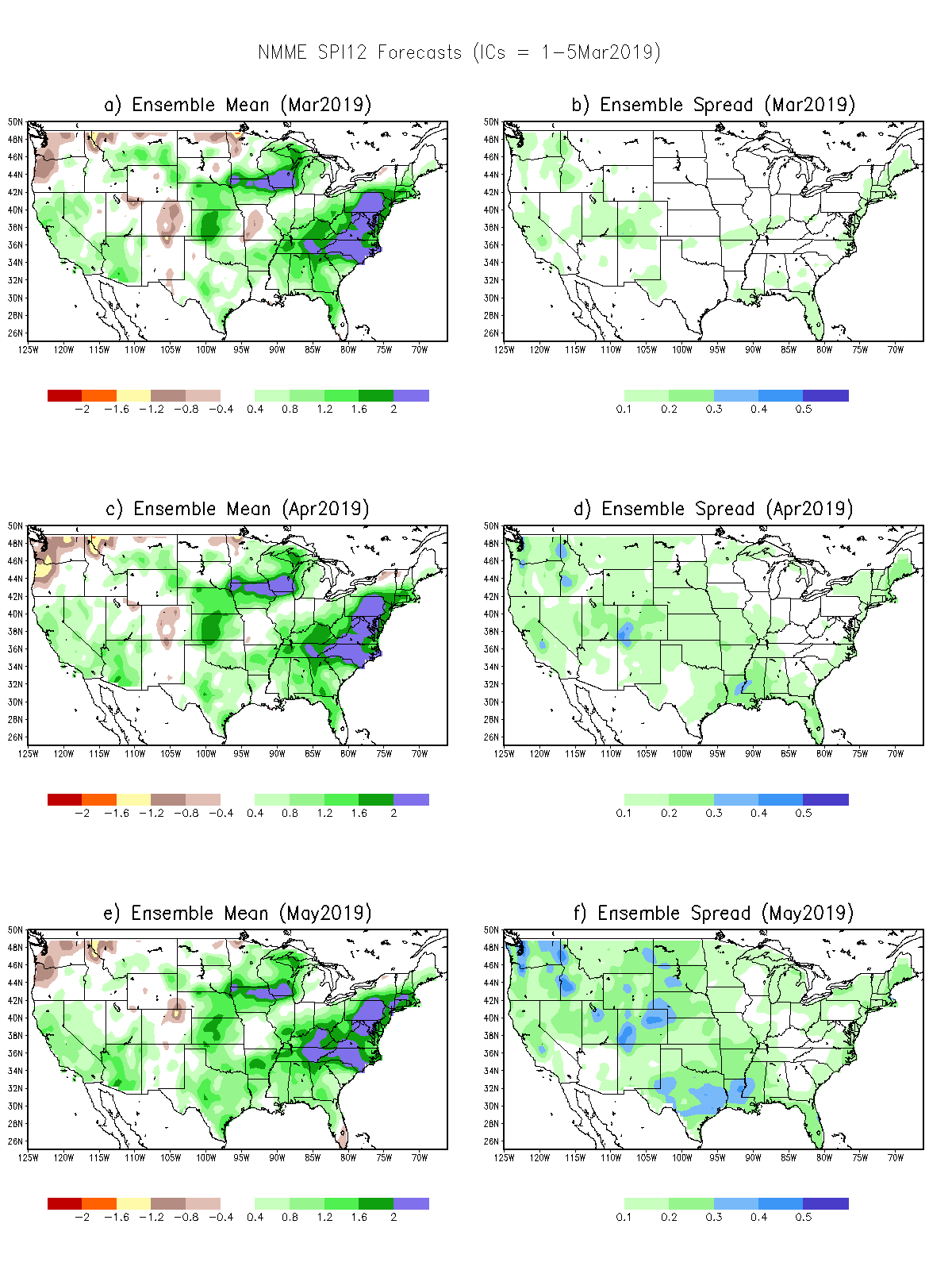 SPI12
SPI3, SPI6
& SPI12
Forecasts from 6NMME Models
(uses obs. P up to past month, and forecast months’ P from NMME models)
The goodness and skill of these SPI’s forecasts depend directly on the  NMME models’ skill in predicting precipitation!!!
26
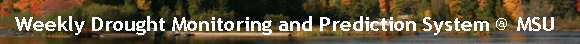 http://drought.geo.msu.edu/research/forecast/smi.monthly.php
Predicted Monthly Soil Moisture Percentile
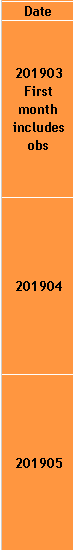 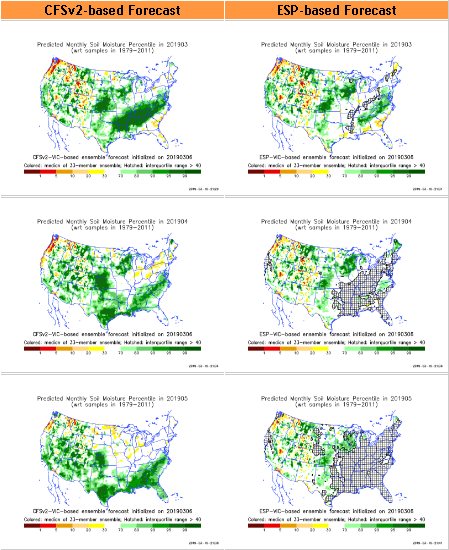 With Soil Moisture Percentile
Initial Conditions: 3/5/2019
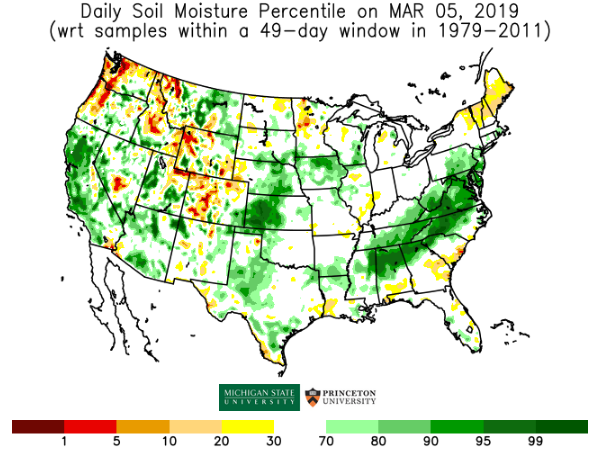 The inter quartile range suggest greater uncertainty about the forecast in these shaded regions.
27
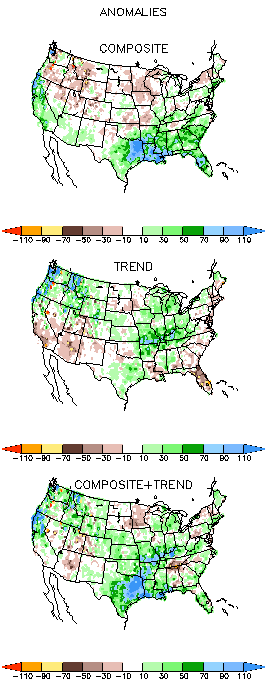 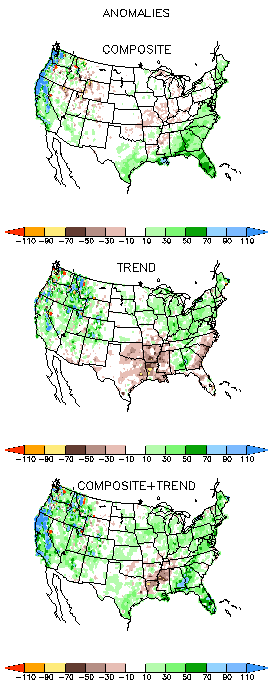 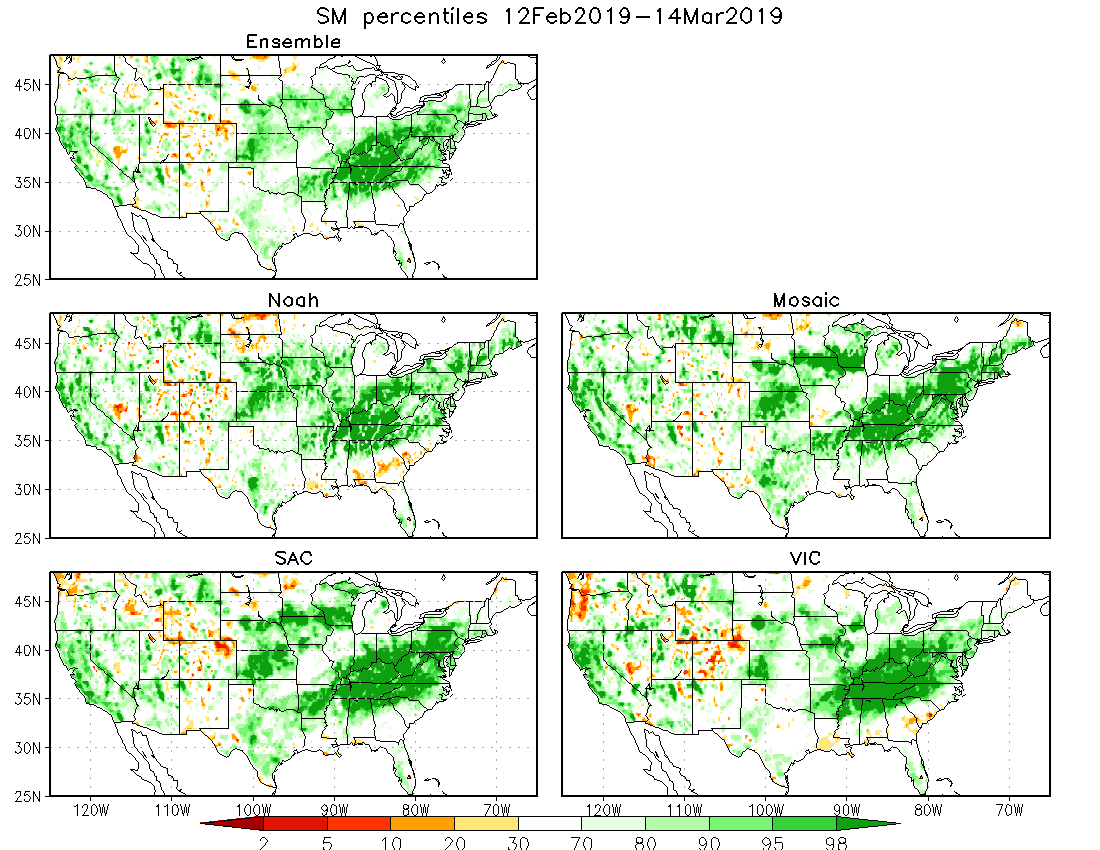 Recent 30 days mean SM percentile.

Developing dryness in the southeast Gulf coast is evident.
28
Precipitation
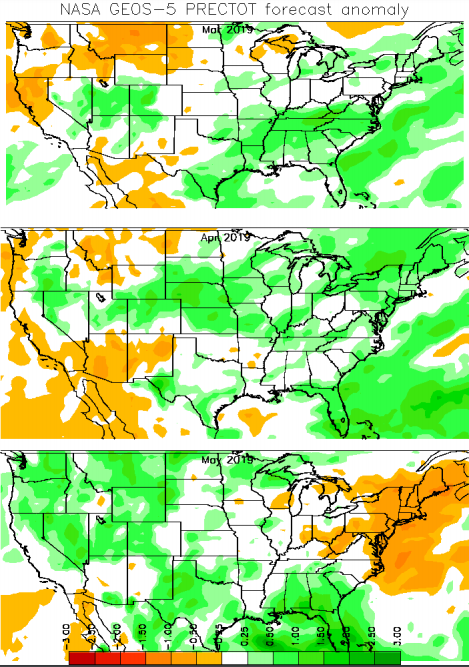 NASA GEOS 5 Model
Precipitation & Soil Moisture Forecast
3/19
IC
Mar 2019
Soil Moisture
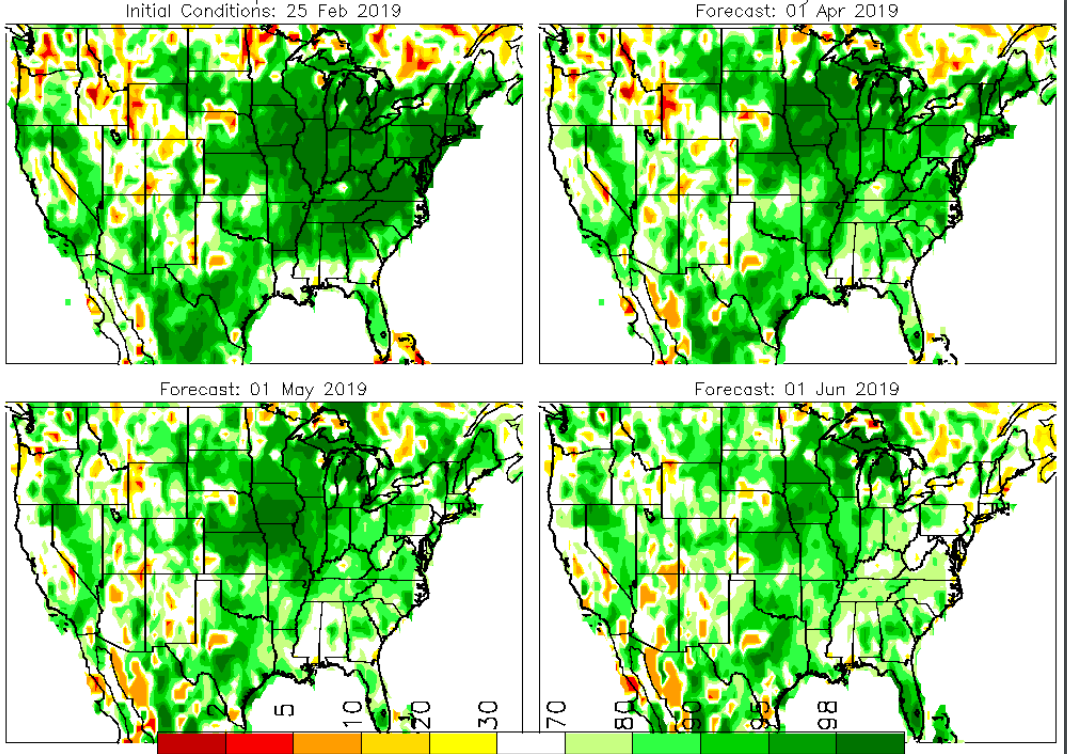 2018
5/19
Apr 2019
May 2019
4/19
Monthly Drought Tendency in Probability
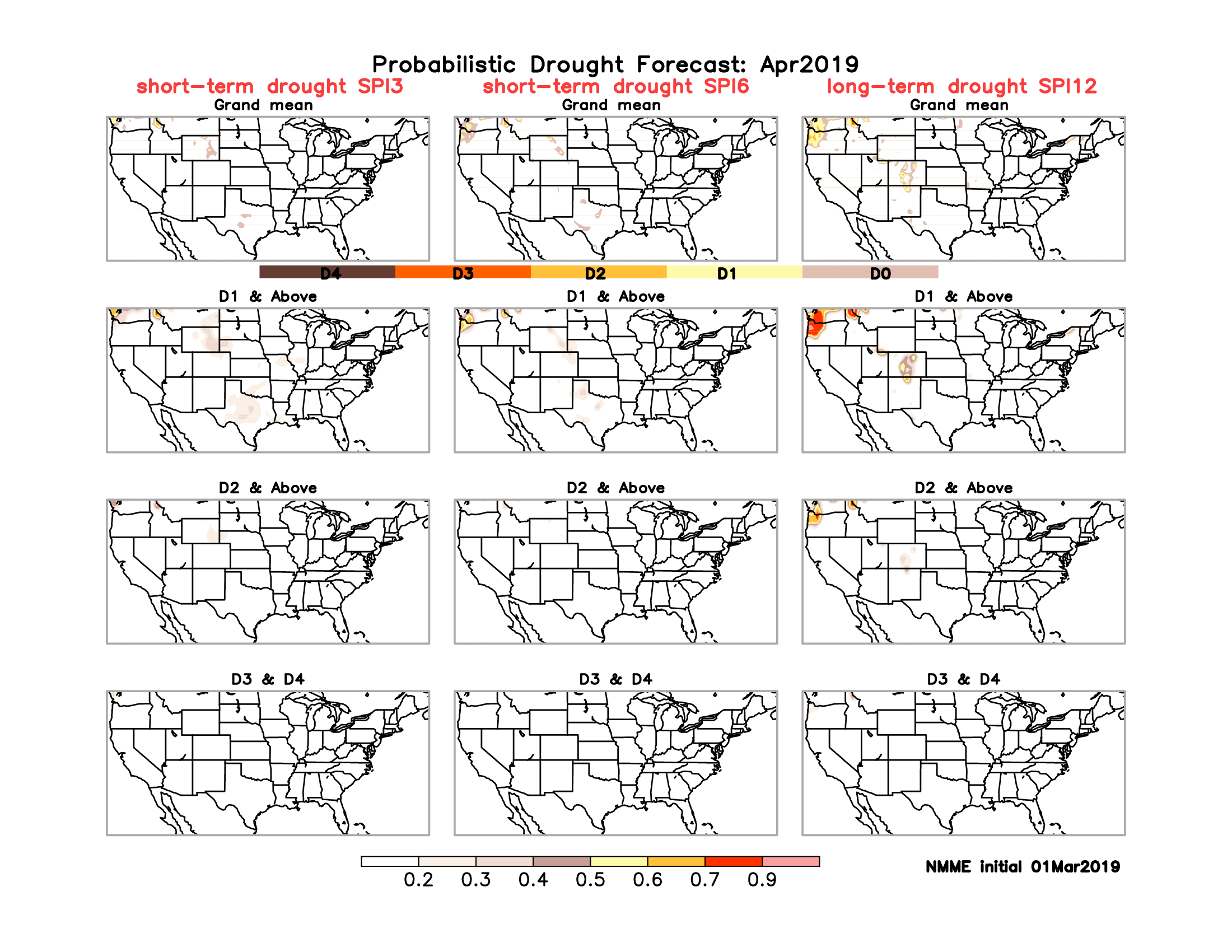 Based on NMME models’ (dis)agreement in their precip forecasts’ computed SPI!!
Seasonal Drought Tendency in Probability
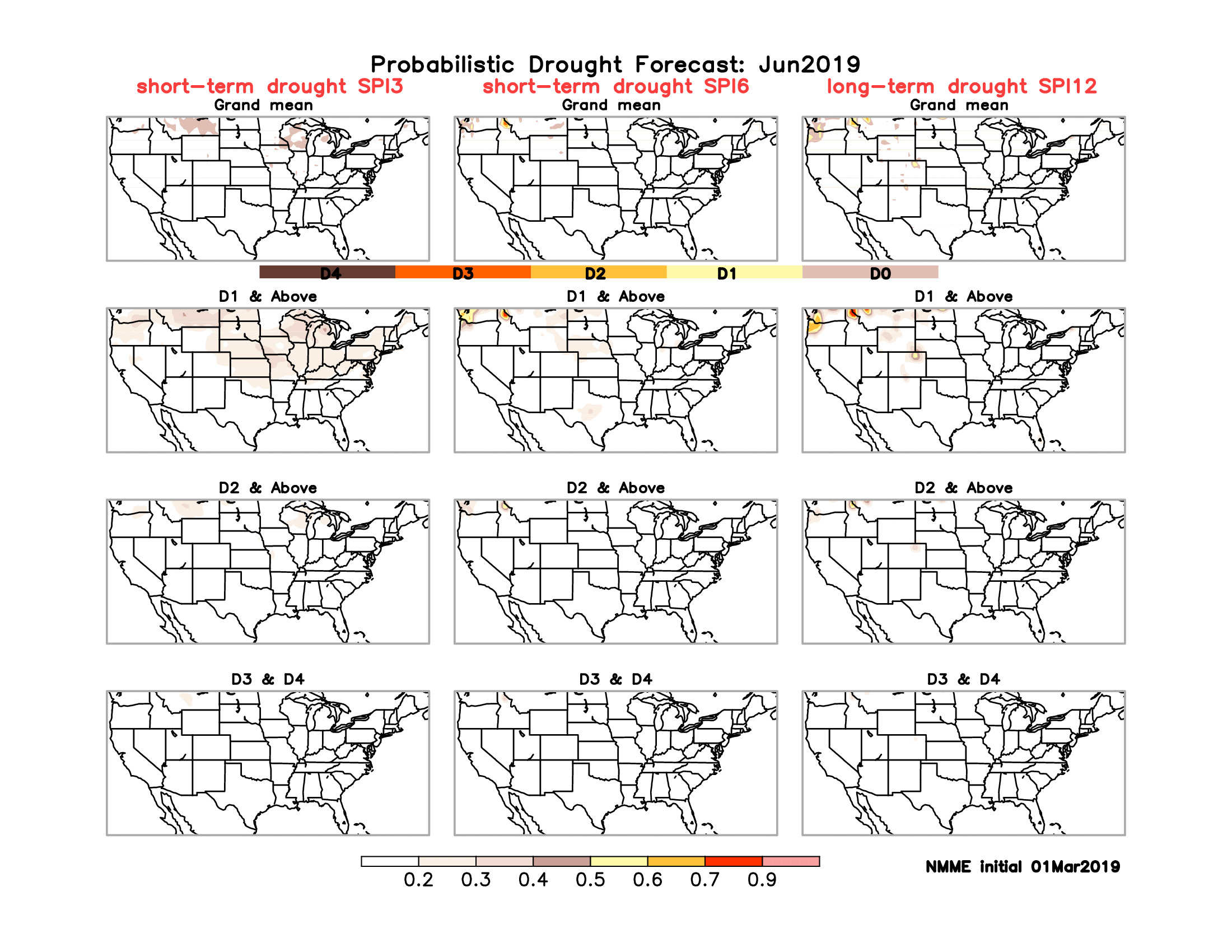 Based on NMME models’ (dis)agreement in their precip forecasts’ computed SPI!!
Summary
Current ENSO status and forecast. Weak El Nino conditions are likely to continue through the Northern Hemisphere spring 2019 (~80% chance) and summer (~60% chance)
Current Drought conditions:
According to the Drought Monitor, eastward  of Texas, the country is virtually drought free over almost all of the eastern two thirds of the country. But rainfall deficits are beginning to emerge along the Gulf Coast and in large parts of Texas. 
Slowly, but steadily the  recent winter rains has made a big  dent thus leading to marked improvement and even elimination of drought in some areas over the western states and parts of the Southwest. 
Compared to previous couple of months, the state reservoirs are more,  stream flow has now improved in California and near the four corner states area, but slightly worsened in the far northwest and over parts of Oregon and Washington states. Small pockets of weakness in streamflow are also emerging along/near the Gulf coast, consistent with below normal rainfall in the region over the past 3-4 months. 
However, in the 12m-24m and longer time scale, rainfall deficits still remain in around the four states (AZ/NM/UT/CO) corner region.
Prediction:
The main rainfall season is coming to an end along the western states, and the upcoming season’s (A/AMJ)  rainfall is important for the Northern Rockies and the Great Plains, West North Central and the Southwest. But the probability of the ongoing weak El Nino to continue in that form through the Spring season, has increased from last month.   It is not clear however, if  this current weak El Nino conditions, will have any of the expected typical canonical rainfall impacts along the southern states, even though the NMME models are predicting above normal rainfall in these regions.
Overall, short term improvement is expected in the drought conditions over much of the western states especially OR and CA and in the four corner states of AZ/NM/UT/CO region, but the longer term drought is expected to persist  but improve. If the expected rains from the ongoing El Nino did not materialize, there exists  possibility of drought conditions to emerge along the Gulf coast region, where short term rainfall shortages already exist. Wyoming also has pockets of rainfall deficits, that must be paid attention to.  **END***
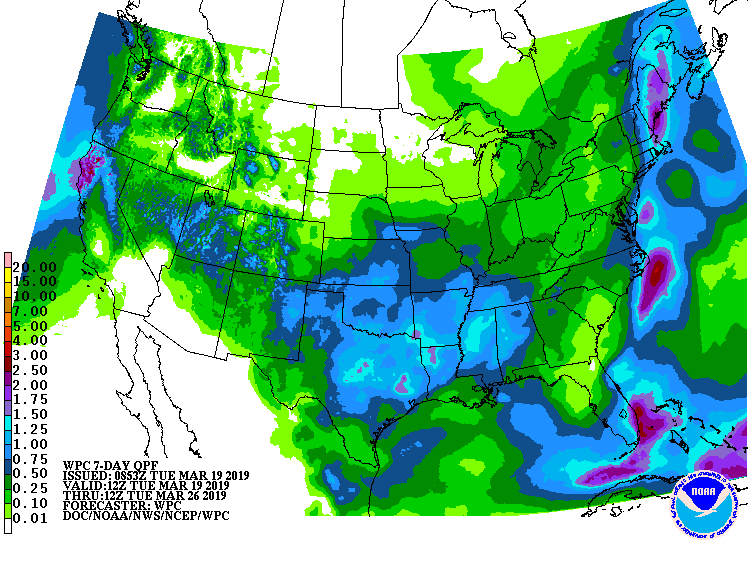 WPC Next 7 days QPF Forecast
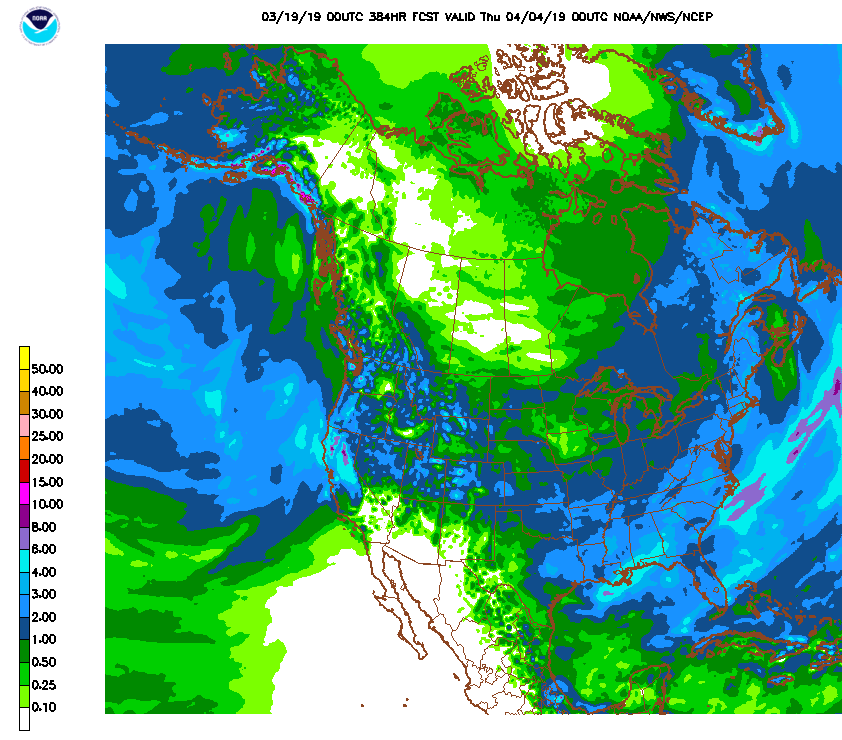 GFS Model Guidance for next 16 days.
33
Miscellaneous maps
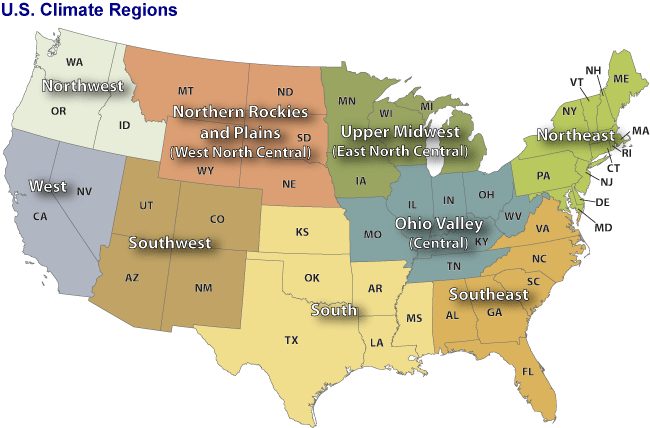 34